Using a time-based image cleaning approach for improving the low energy response of H.E.S.S.
Jelena Ćelić, Rodrigo Guedes Lang, Stefan Funk
High-energy astrophysics in the multi-messenger era
08.05.2023
What is image cleaning and 
why do we need it?
‹#›
Image cleaning
The same procedure as every year (for 20 years)
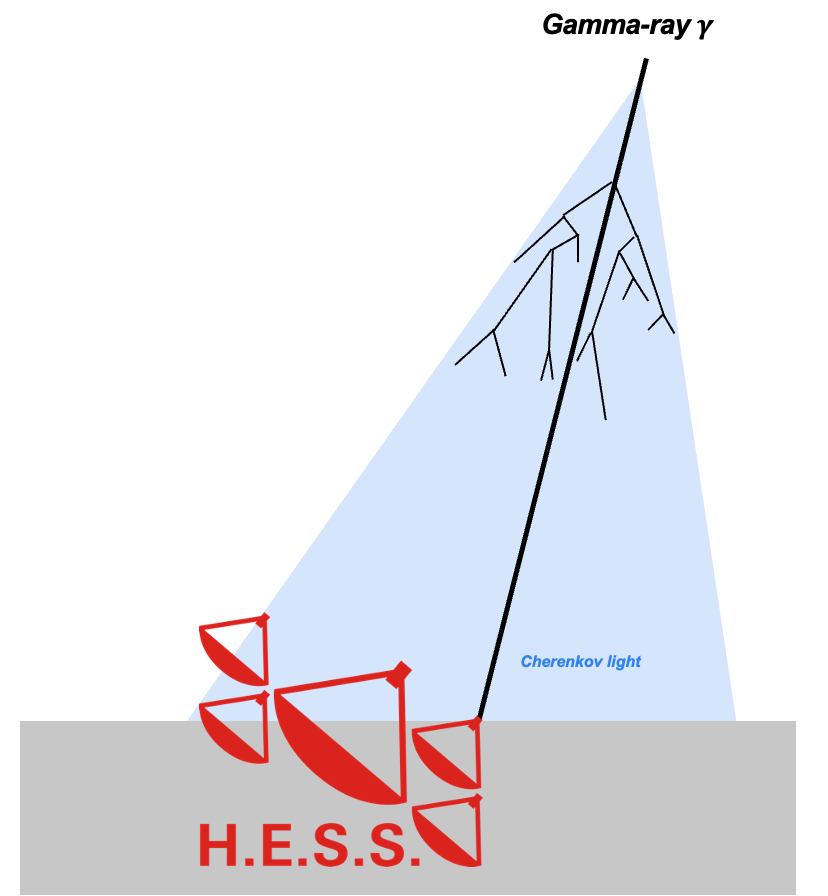 ‹#›
Jelena Celic	jelena.celic@fau.de           ECAP           Using a time-based cleaning approach for improving the low energy response of H.E.S.S.
Image cleaning
The same procedure as every year (for 20 years)
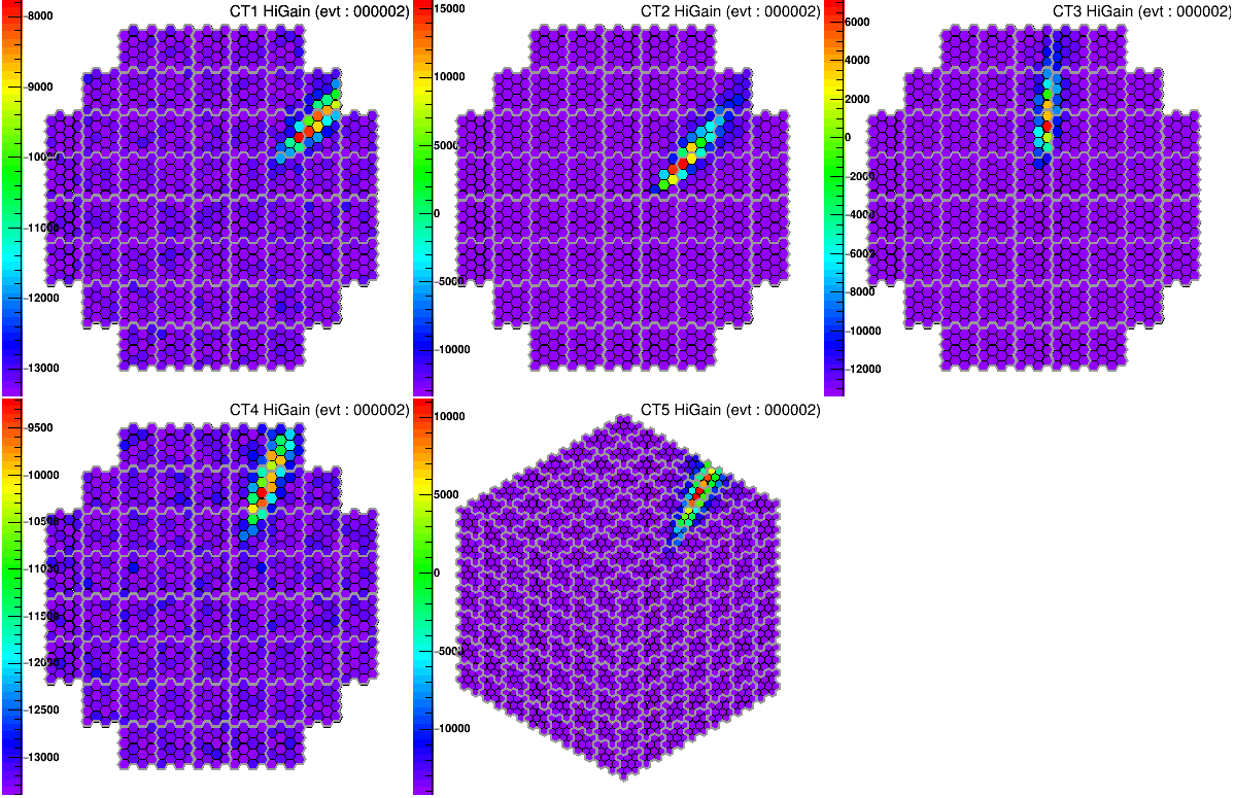 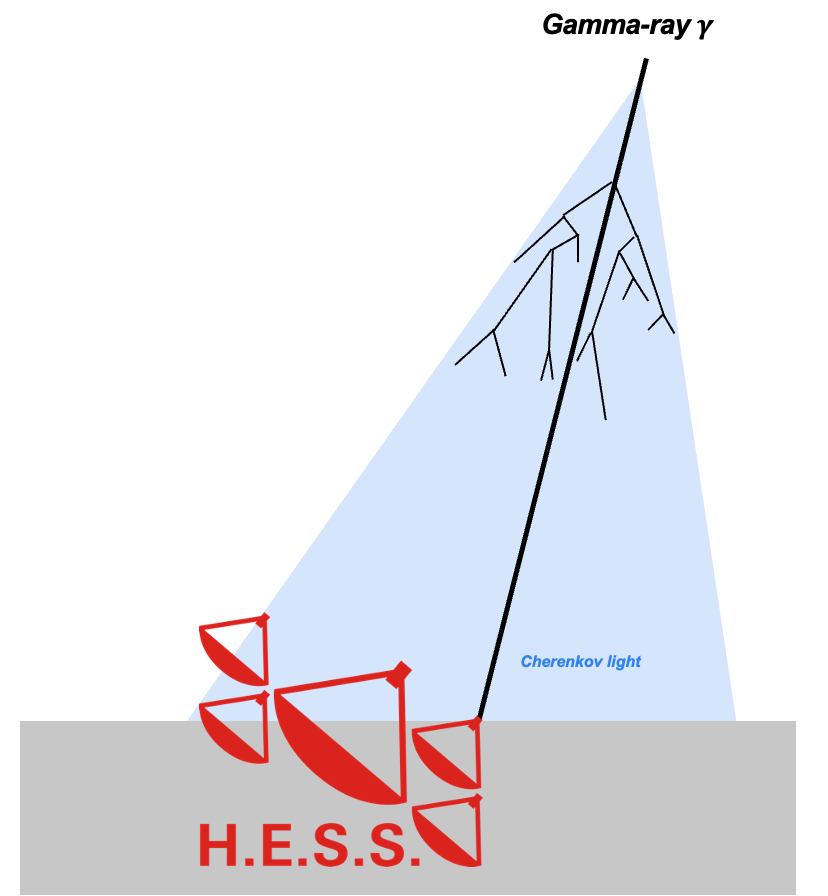 Raw images = Signal + Noise
‹#›
Jelena Celic	jelena.celic@fau.de           ECAP           Using a time-based cleaning approach for improving the low energy response of H.E.S.S.
Image cleaning
The same procedure as every year (for 20 years)
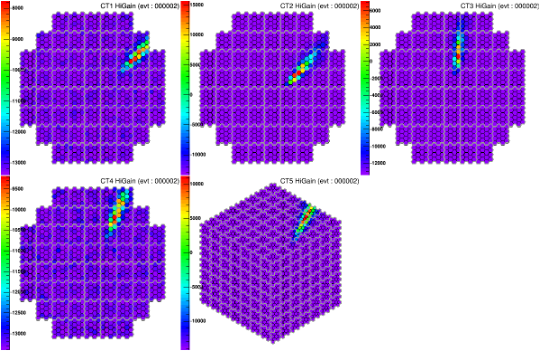 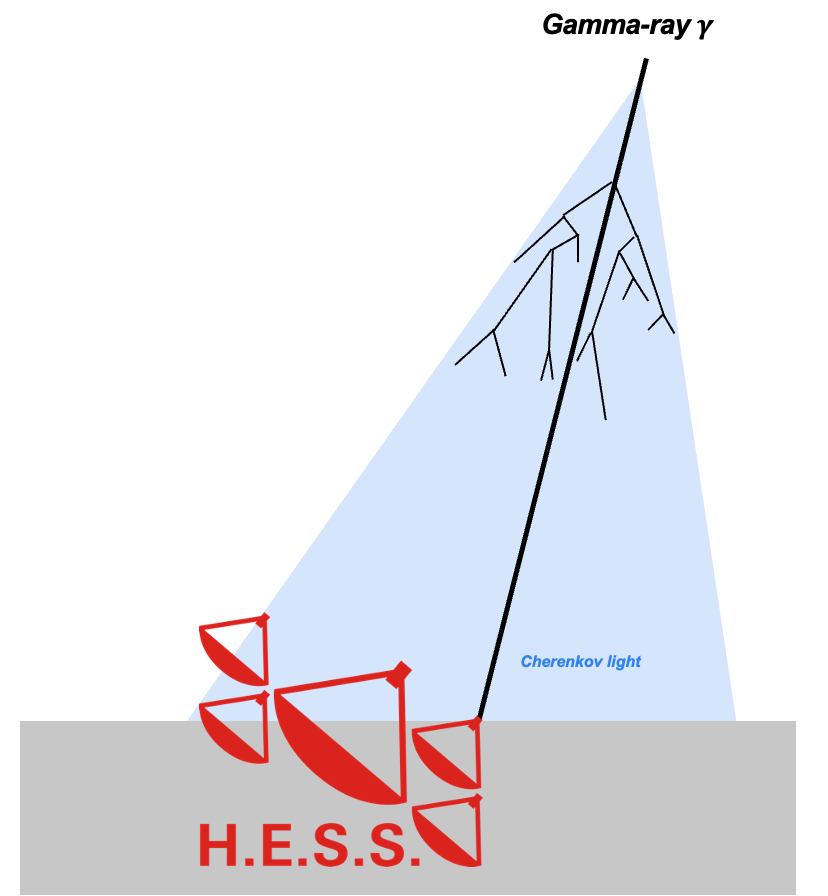 Image cleaning
Tailcuts cleaning
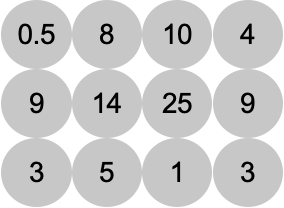 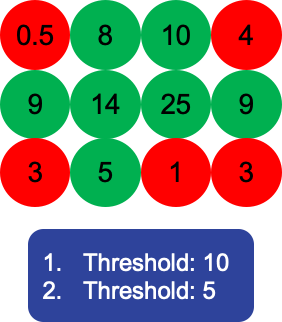 ‹#›
Jelena Celic	jelena.celic@fau.de           ECAP           Using a time-based cleaning approach for improving the low energy response of H.E.S.S.
Image cleaning
The same procedure as every year (for 20 years)
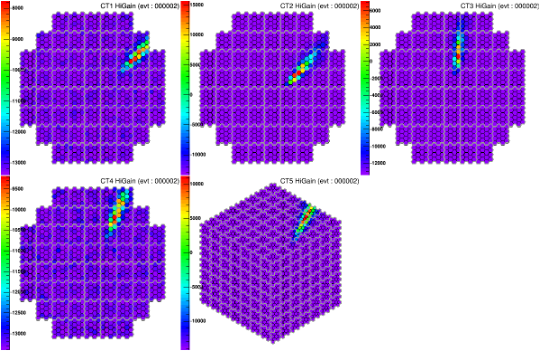 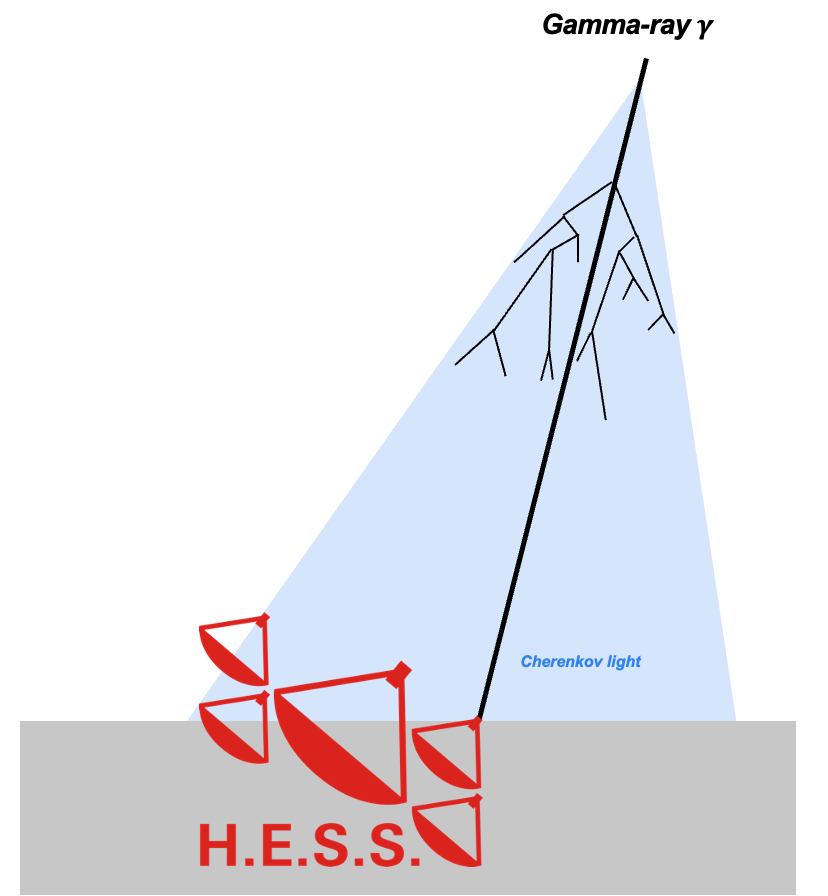 Image cleaning
Tailcuts cleaning
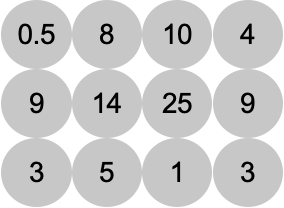 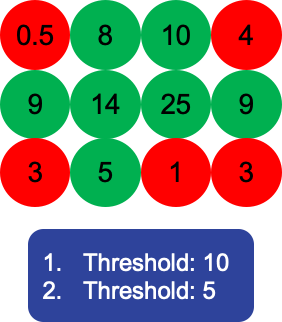 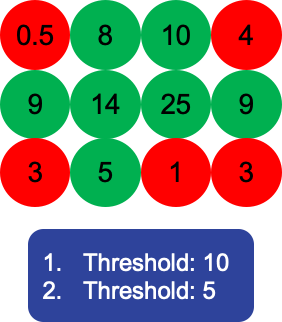 ‹#›
Jelena Celic	jelena.celic@fau.de           ECAP           Using a time-based cleaning approach for improving the low energy response of H.E.S.S.
Image cleaning
The same procedure as every year (for 20 years)
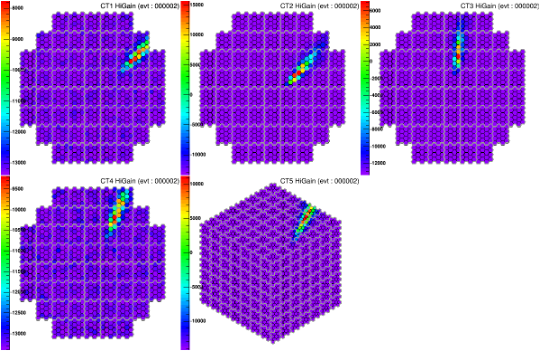 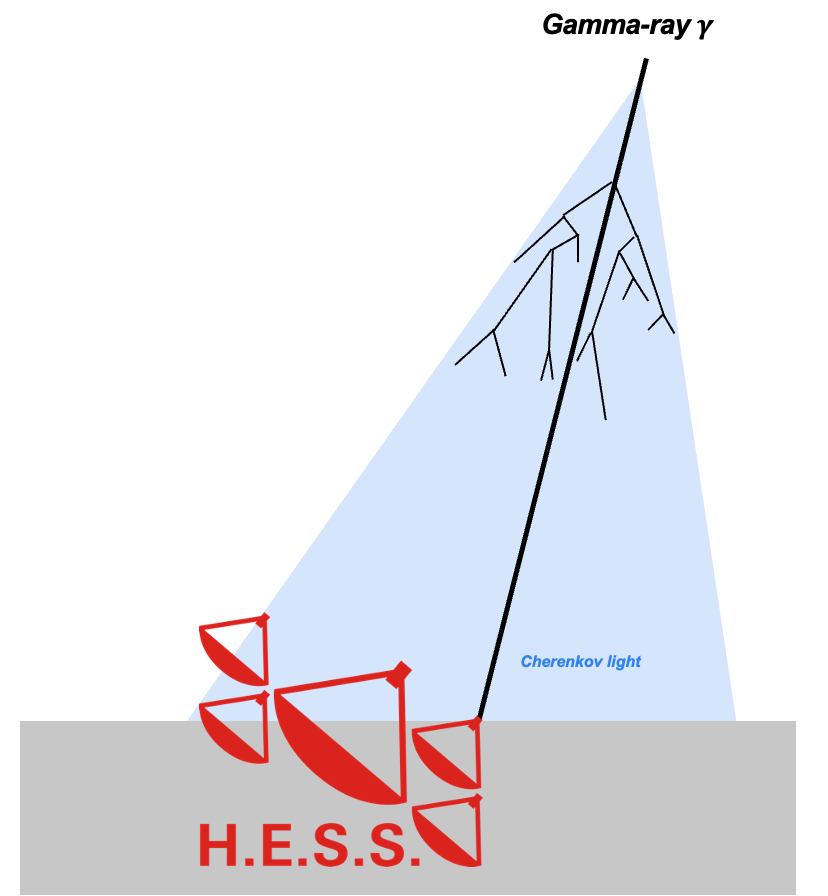 Image cleaning
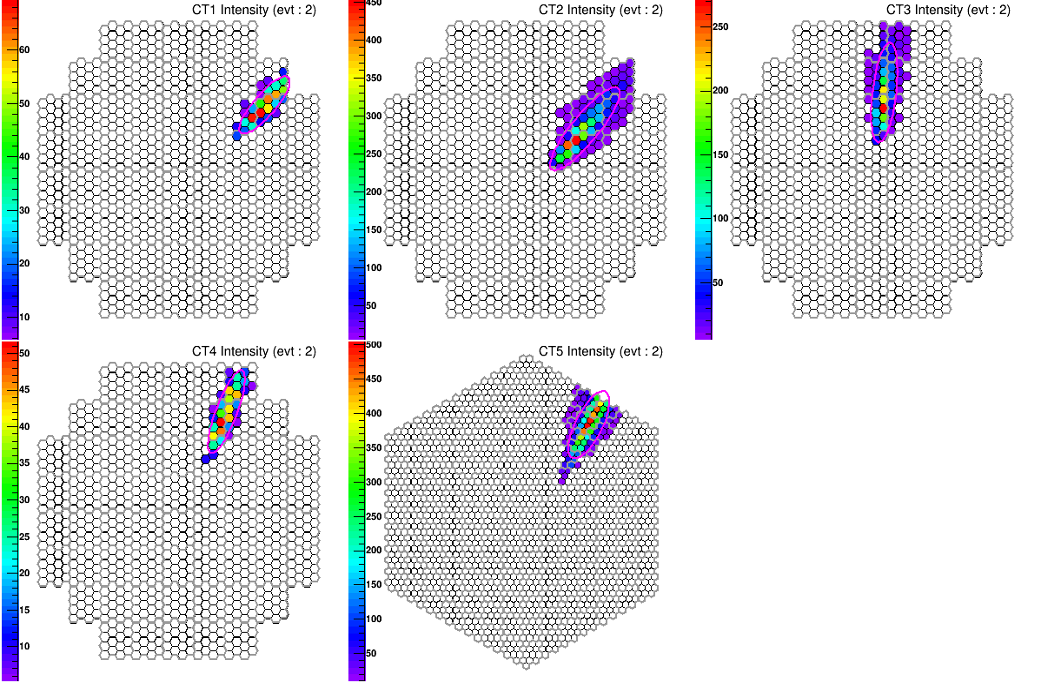 ‹#›
Jelena Celic	jelena.celic@fau.de           ECAP           Using a time-based cleaning approach for improving the low energy response of H.E.S.S.
Time-based cleaning
Including timing information
 of shower pixels
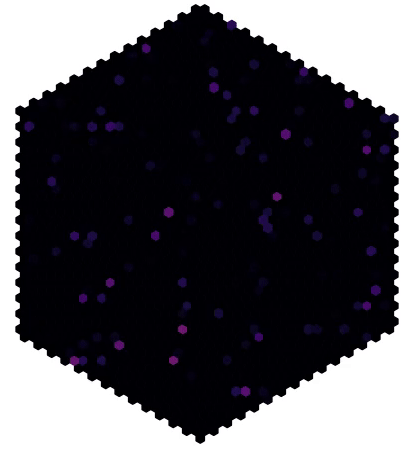 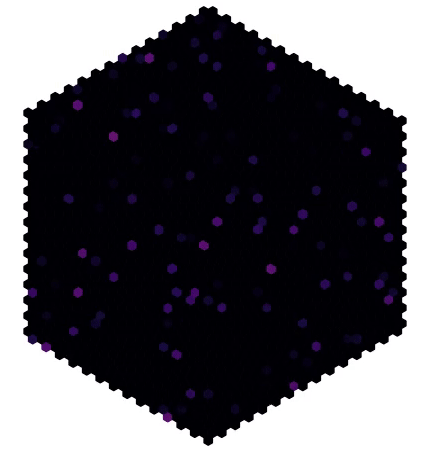 retaining more light
(beneficial for low energetic events)
Improvement of the low energy response of H.E.S.S.
Animations
‹#›
Jelena Celic	jelena.celic@fau.de           ECAP           Using a time-based cleaning approach for improving the low energy response of H.E.S.S.
Time-based cleaning
Short description of implementation
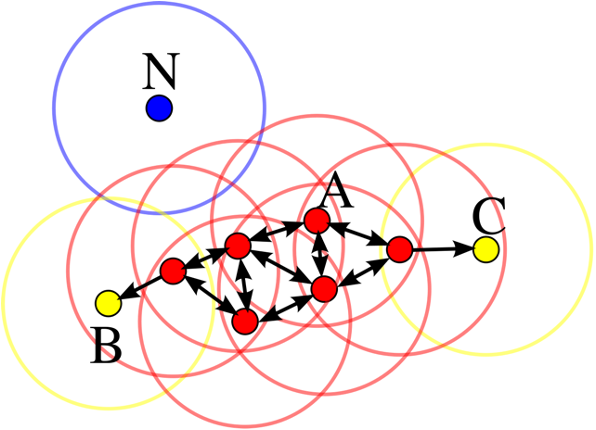 DBScan = Density-Based Spatial Clustering of Applications with Noise
→ 2 parameters: minimum sample size and distance ϵ
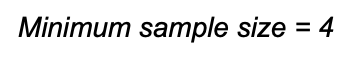 [wikipedia]
‹#›
Jelena Celic	jelena.celic@fau.de           ECAP           Using a time-based cleaning approach for improving the low energy response of H.E.S.S.
Time-based cleaning
Short description of implementation
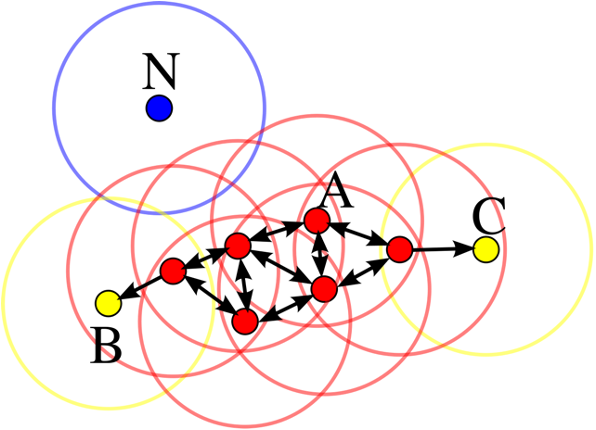 DBScan = Density-Based Spatial Clustering of Applications with Noise
→ 2 parameters: minimum sample size and distance ϵ

Our implementation requires 4 parameters:
Noise cut (=Precleaning step)
Time scale
Spatial scale
Cluster size


→ Optimization of time-based cleaning parameter is needed 
	→ NOT an easy task (very CPU time intensive) 
→ Image cleaning study pipeline is needed
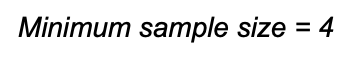 DBScan
[wikipedia]
‹#›
Jelena Celic	jelena.celic@fau.de           ECAP           Using a time-based cleaning approach for improving the low energy response of H.E.S.S.
Time-based cleaning
Short description of implementation
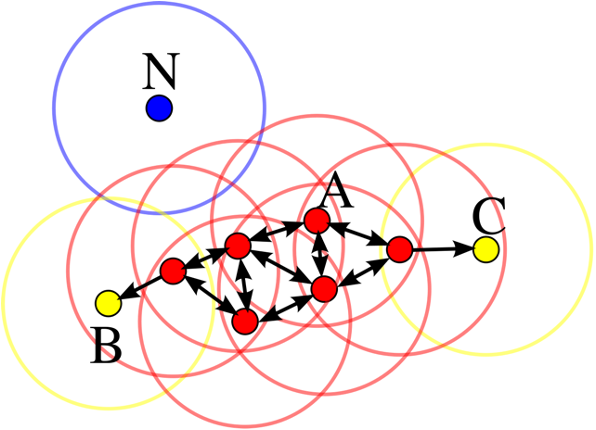 DBScan = Density-Based Spatial Clustering of Applications with Noise
→ 2 parameters: minimum sample size and distance ϵ

Our implementation requires 4 parameters:
Noise cut (=Precleaning step)
Time scale
Spatial scale
Cluster size


→ Optimization of time-based cleaning parameter is needed 
	→ NOT an easy task (very CPU time intensive) 
→ Image cleaning study pipeline is needed
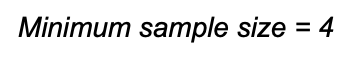 DBScan
[wikipedia]
‹#›
Jelena Celic	jelena.celic@fau.de           ECAP           Using a time-based cleaning approach for improving the low energy response of H.E.S.S.
Fundamental goals of image cleaning
New pipeline of optimization of image cleaning parameters
Image cleaning study
Goal of image cleaning
Keeping as much light of the shower as possible

Cleaning pure NSB pixels as good as possible away
‹#›
Jelena Celic	jelena.celic@fau.de           ECAP           Using a time-based cleaning approach for improving the low energy response of H.E.S.S.
Fundamental goals of image cleaning
New pipeline of optimization of image cleaning parameters
Image cleaning study
Image cleaning study pipeline
Only CT5 results
Goal of image cleaning
Keeping as much light of the shower as possible

Cleaning pure NSB pixels as good as possible away
Parameter Space
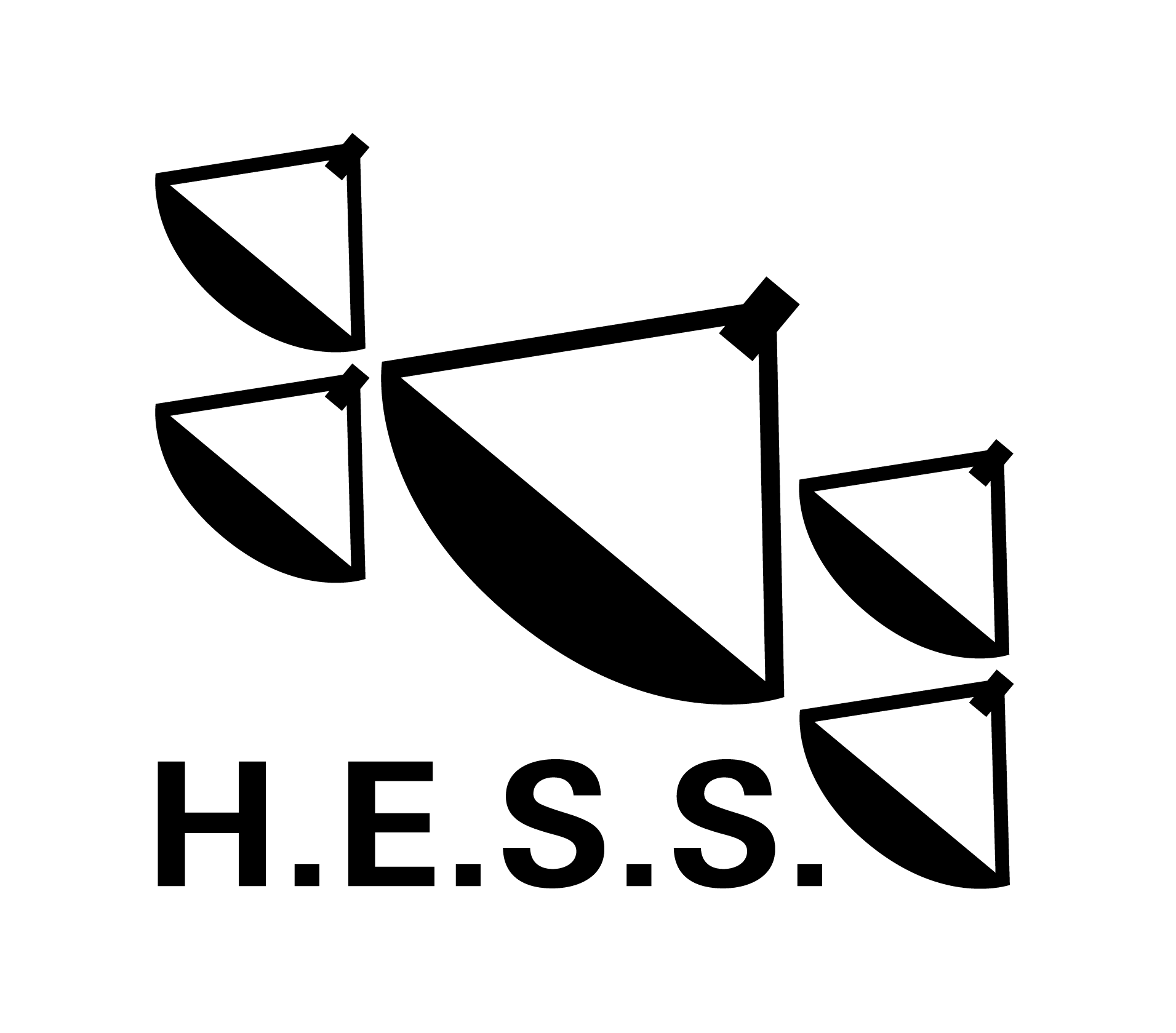 Image cleaning performance study
Size retainment
NSB survival rate
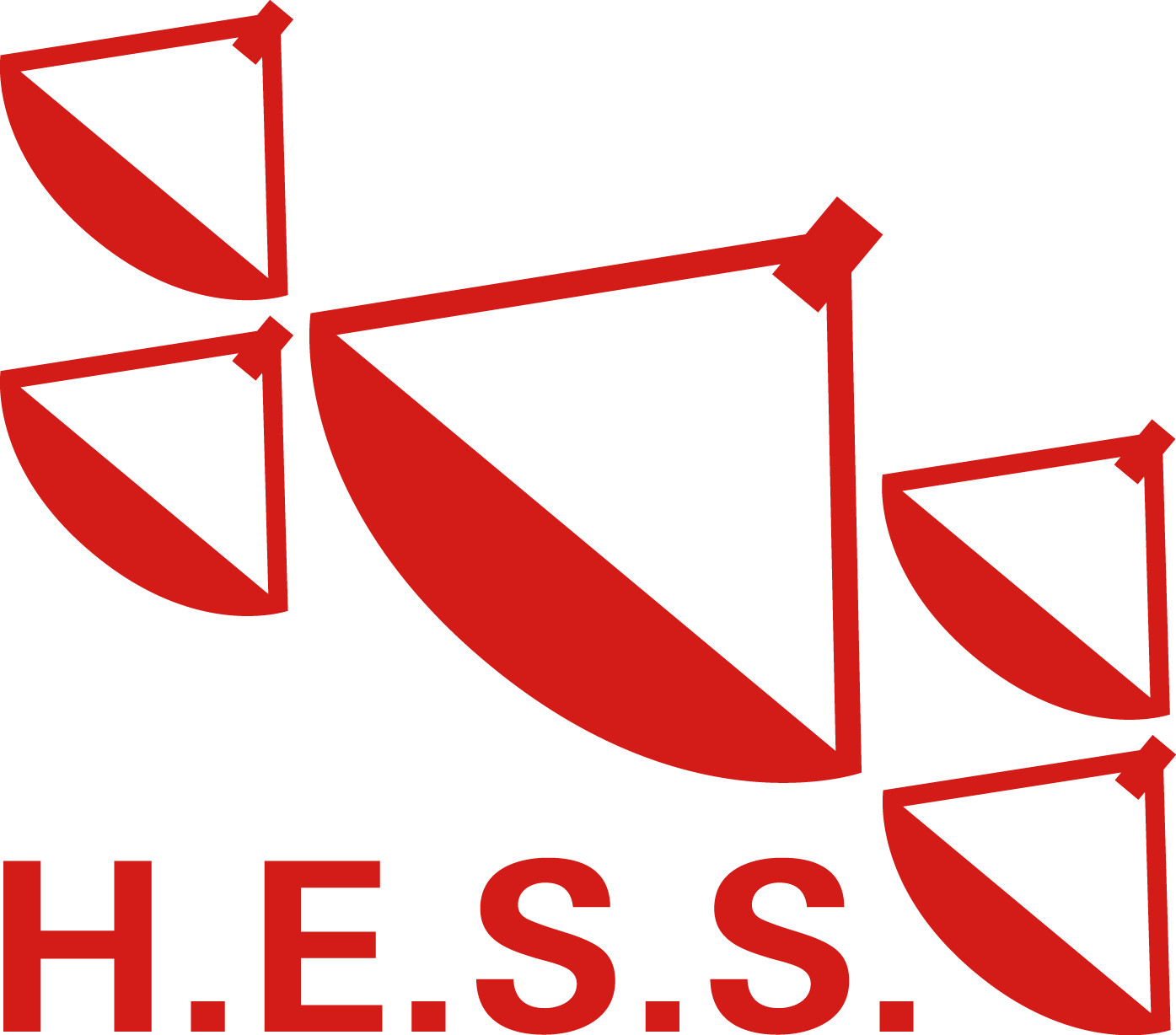 Understanding behaviour of parameters
Final estimate
‹#›
Jelena Celic	jelena.celic@fau.de           ECAP           Using a time-based cleaning approach for improving the low energy response of H.E.S.S.
Fundamental goals of image cleaning
New pipeline of optimization of image cleaning parameters
Image cleaning study
Image cleaning study pipeline
Only CT5 results
Goal of image cleaning
Keeping as much light of the shower as possible

Cleaning pure NSB pixels as good as possible away
Parameter Space
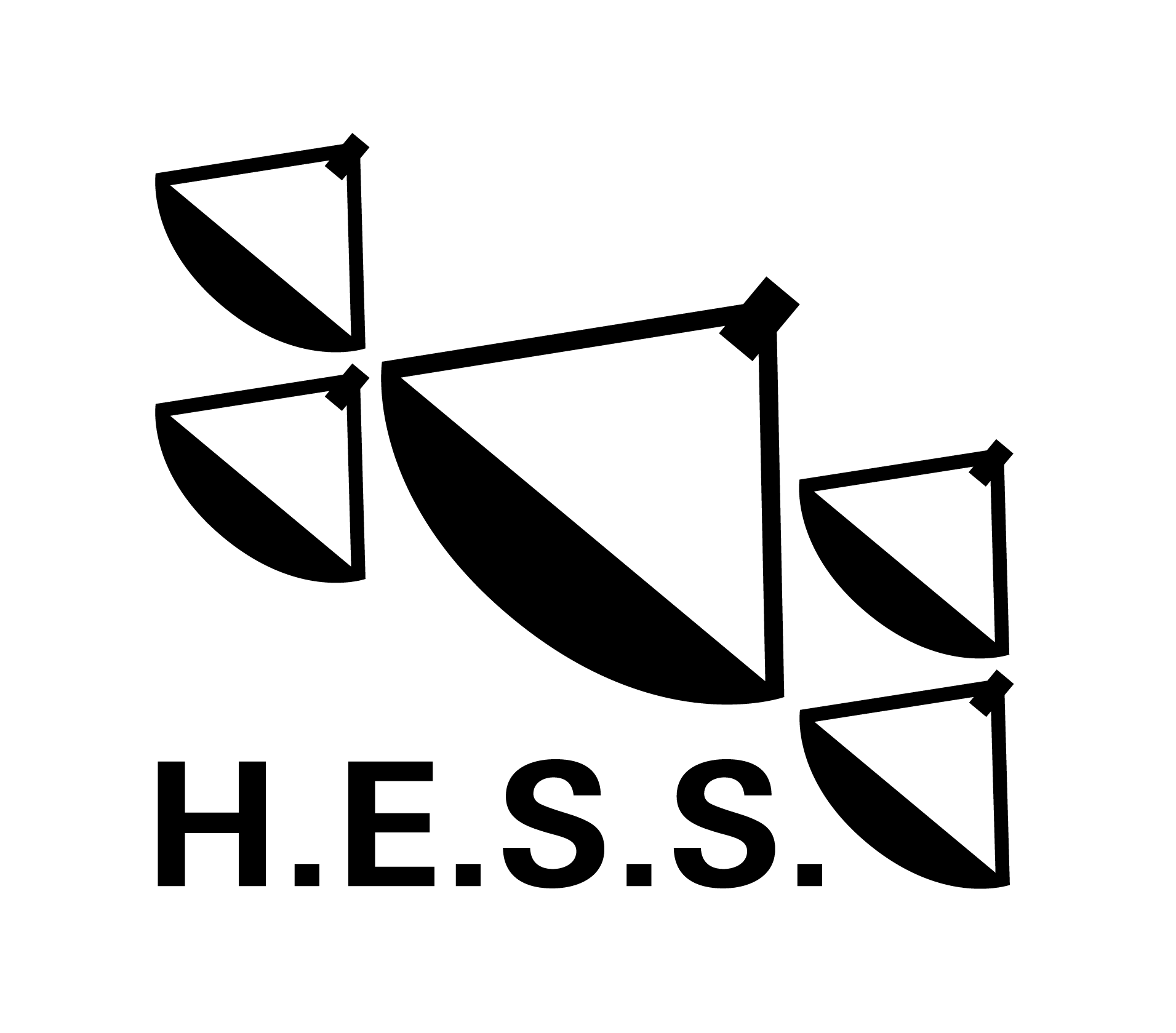 Finding the right balance
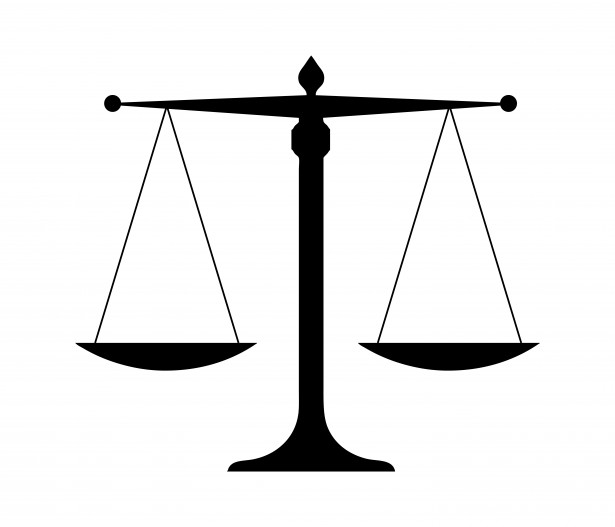 Image cleaning performance study
Size retainment
NSB survival rate
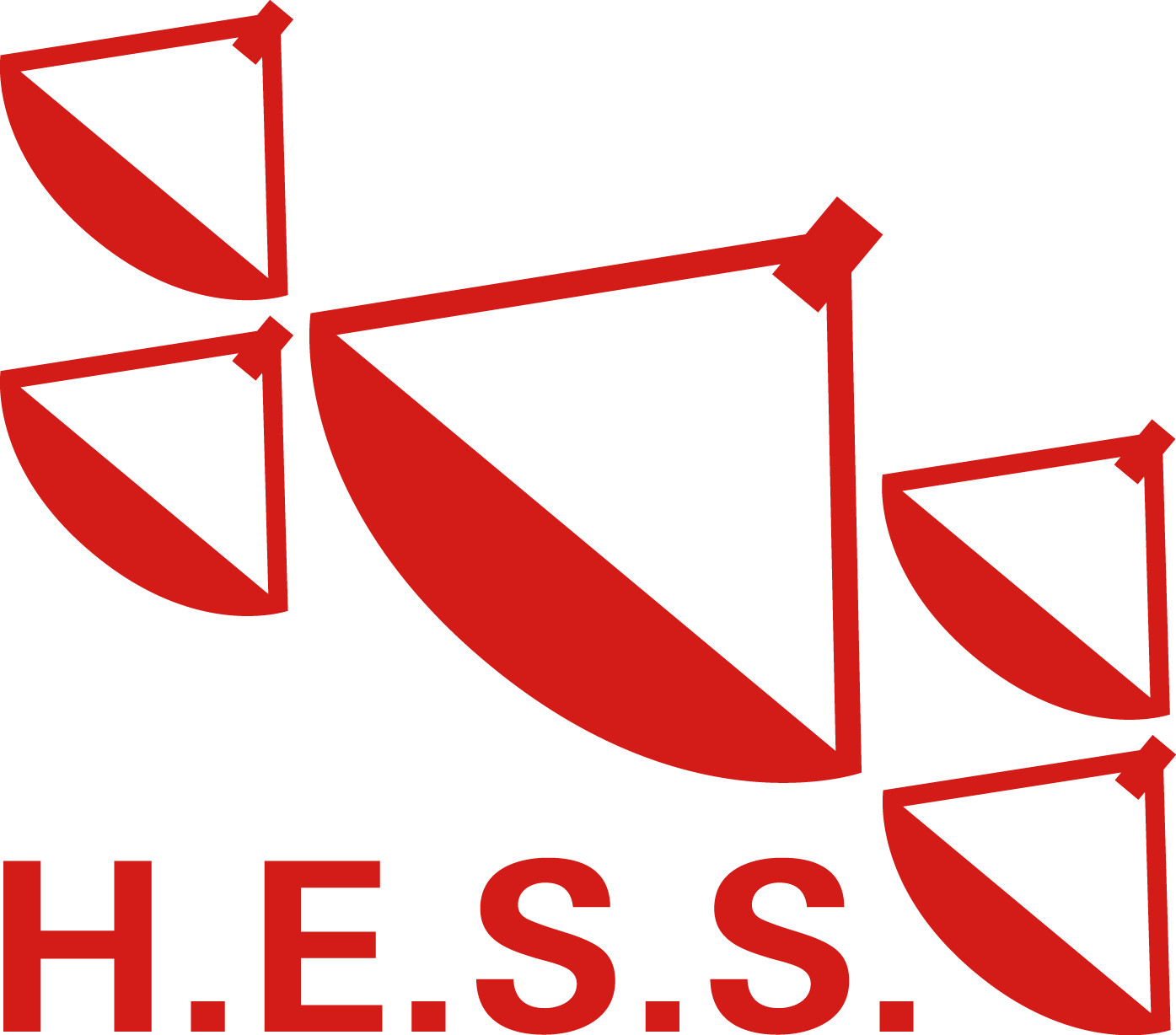 Size retainment
NSB
cleaning
Understanding behaviour of parameters
Final estimate
‹#›
Jelena Celic	jelena.celic@fau.de           ECAP           Using a time-based cleaning approach for improving the low energy response of H.E.S.S.
Fundamental goals of image cleaning
New pipeline of optimization of image cleaning parameters
Image cleaning study
Image cleaning study pipeline
Only CT5 results
Goal of image cleaning
Keeping as much light of the shower as possible

Cleaning pure NSB pixels as good as possible away
Parameter Space
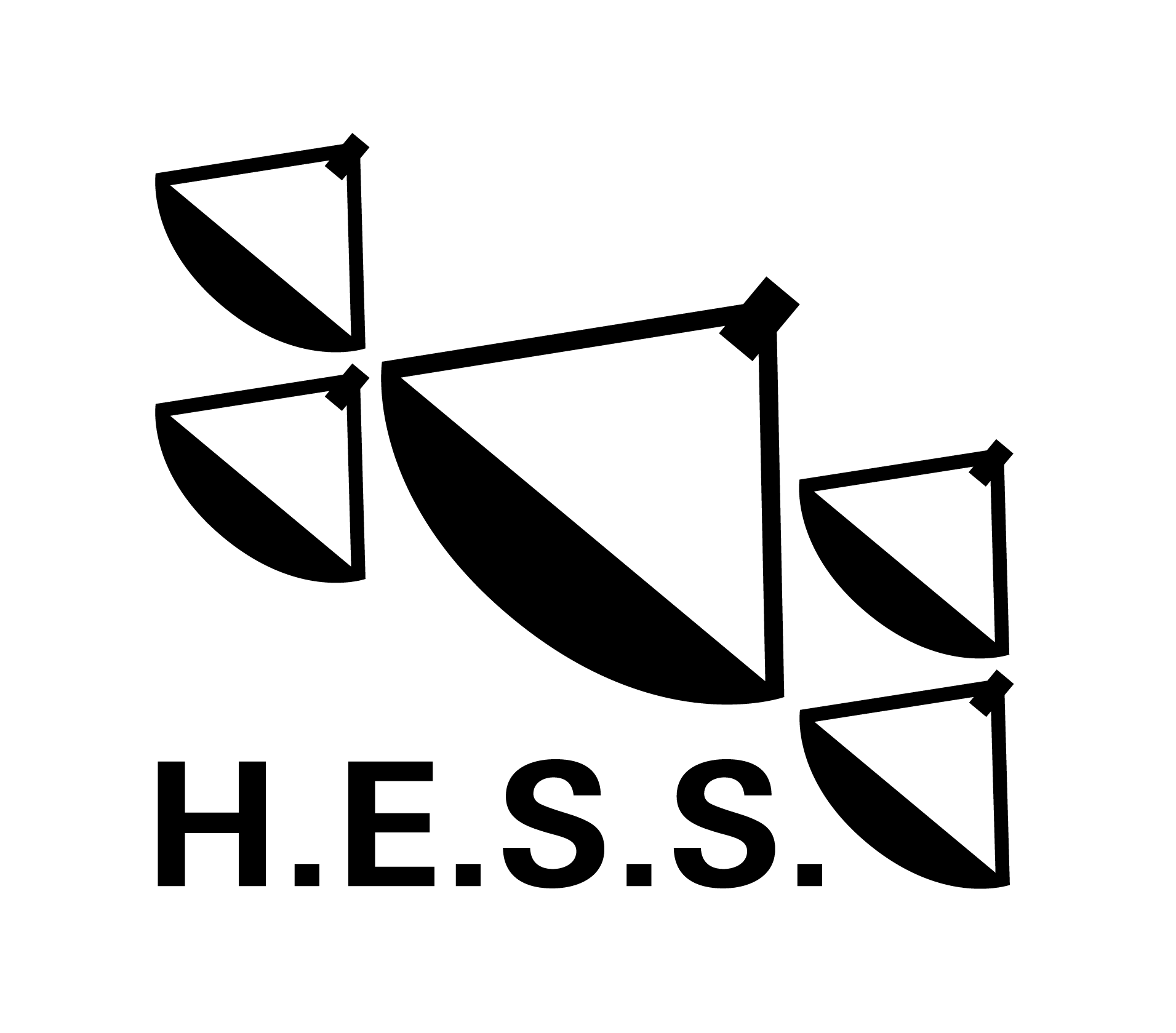 Finding the right balance
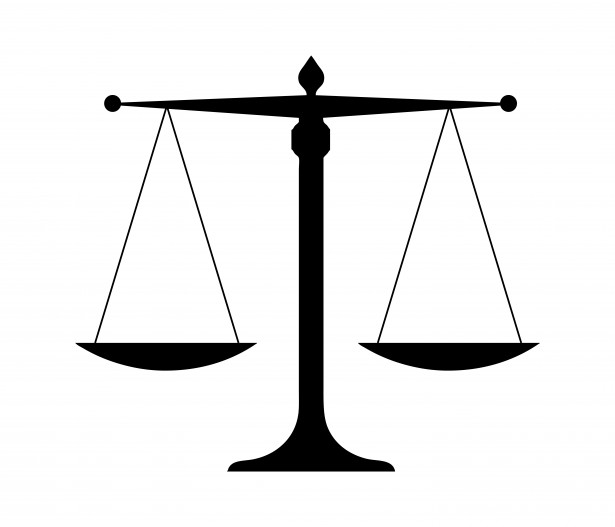 Image cleaning performance study
Size retainment
NSB survival rate
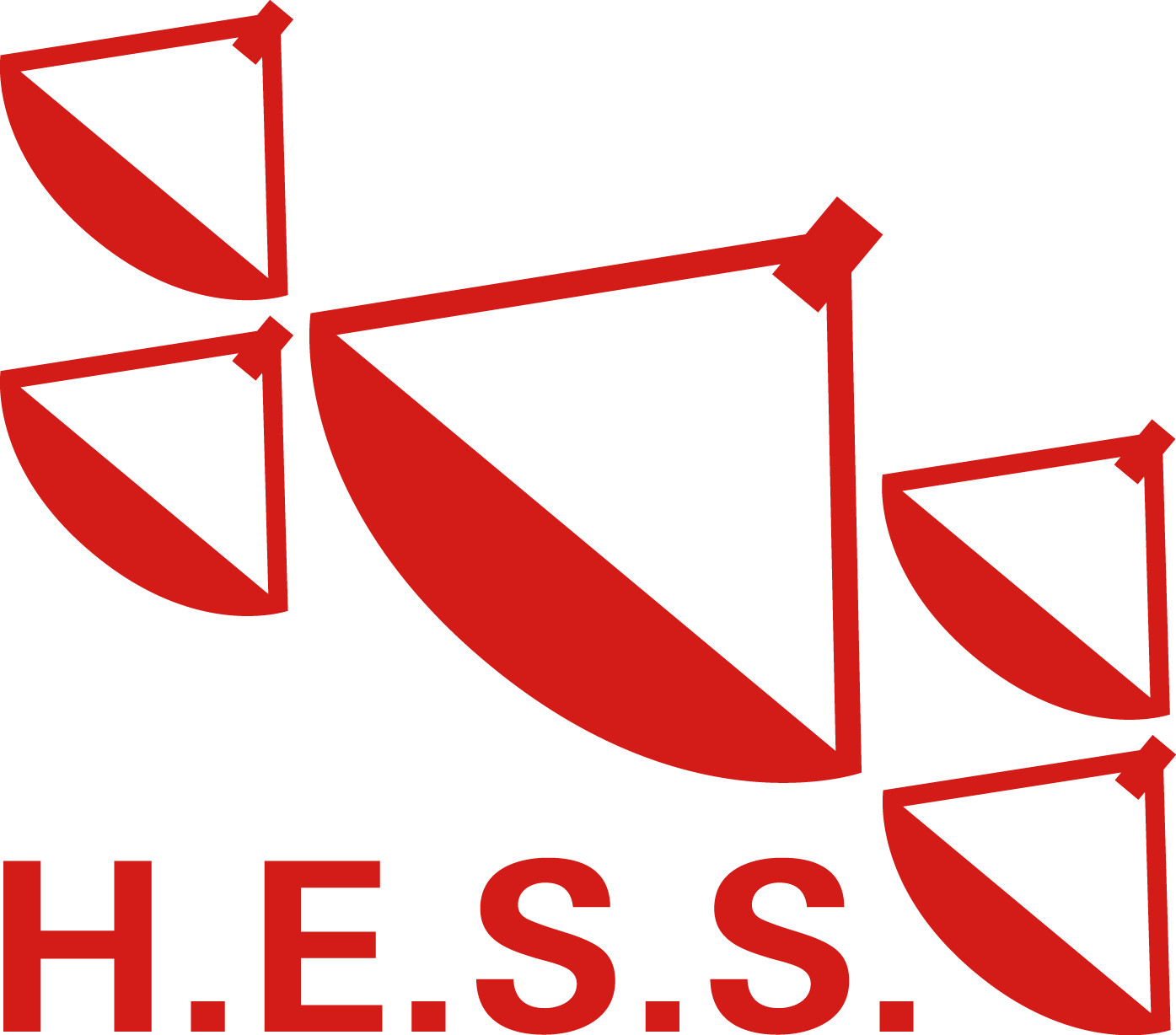 Size retainment
NSB
cleaning
Understanding behaviour of parameters
Final estimate
‹#›
Jelena Celic	jelena.celic@fau.de           ECAP           Using a time-based cleaning approach for improving the low energy response of H.E.S.S.
Fundamental goals of image cleaning
New pipeline of optimization of image cleaning parameters
Image cleaning study
Image cleaning study pipeline
Only CT5 results
But how can we decide which parameter combinations fits the best for us?
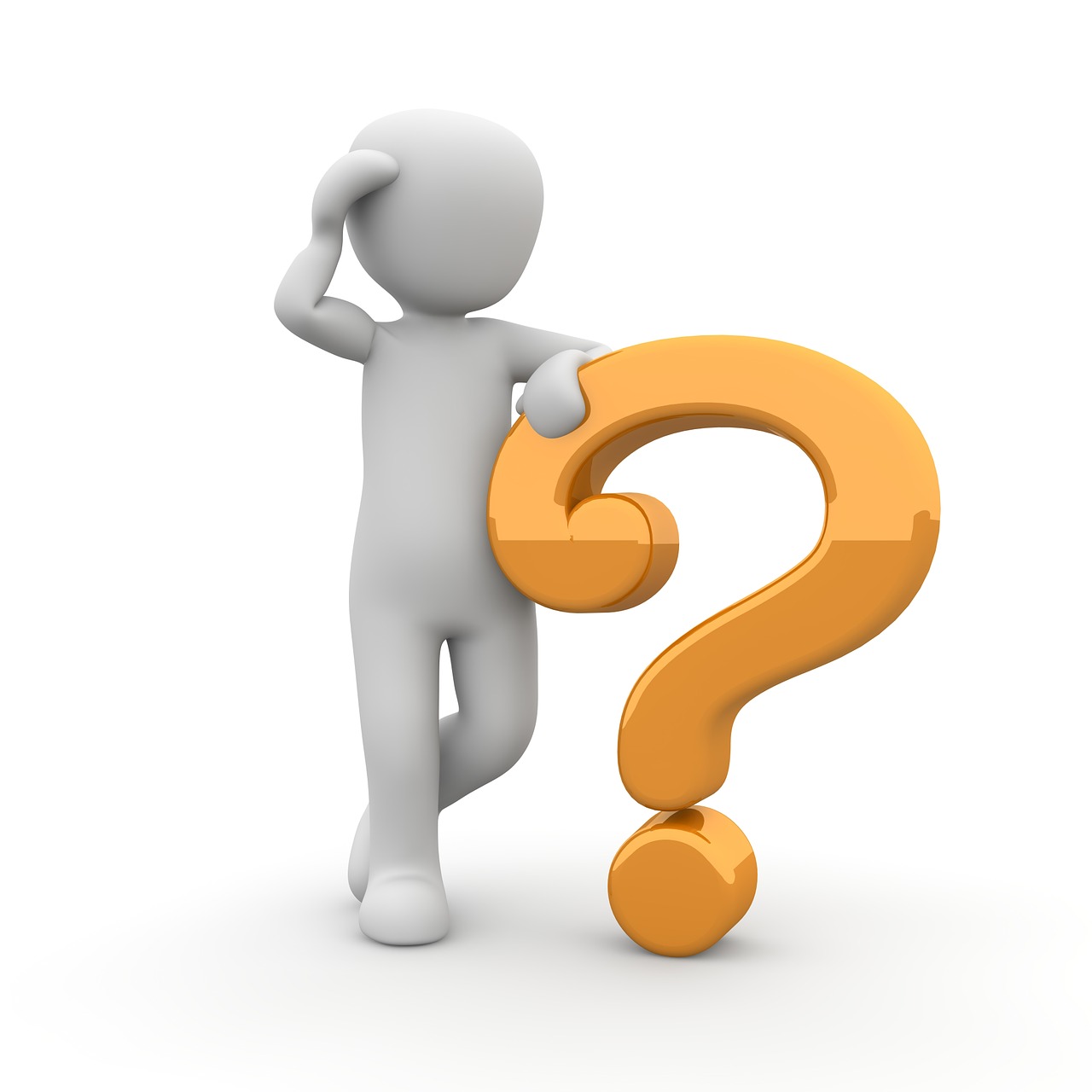 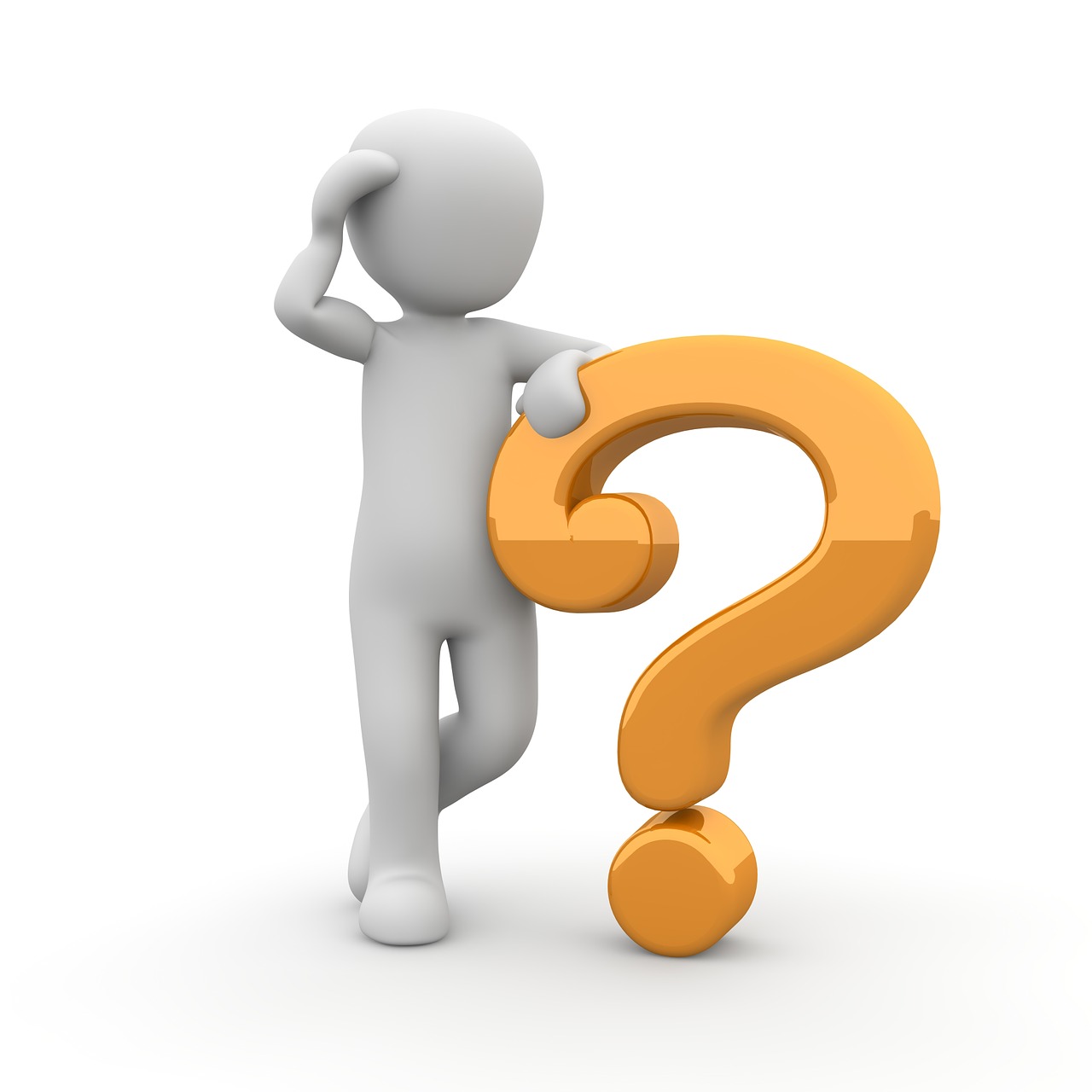 Goal of image cleaning
Keeping as much light of the shower as possible

Cleaning pure NSB pixels as good as possible away
Parameter Space
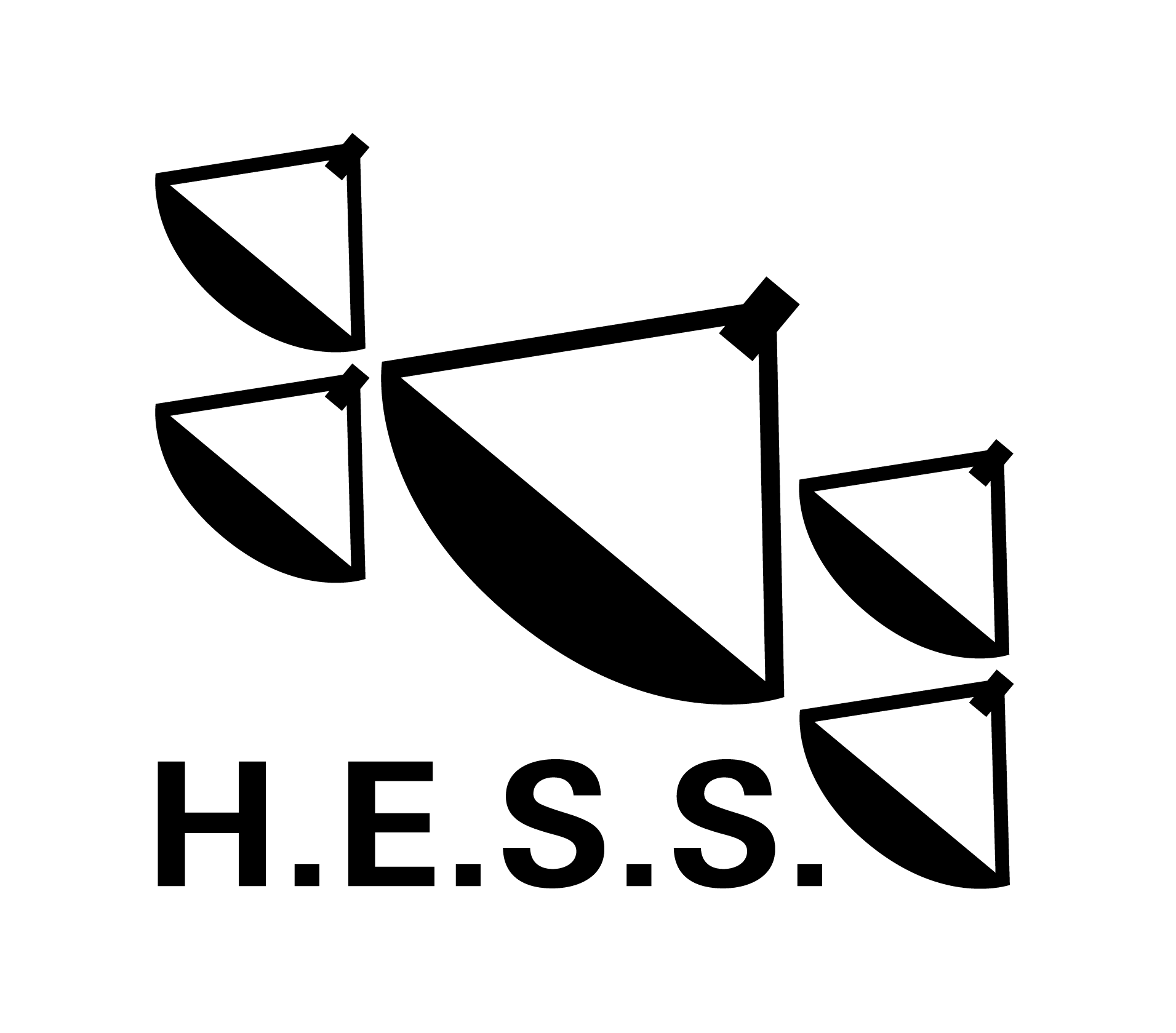 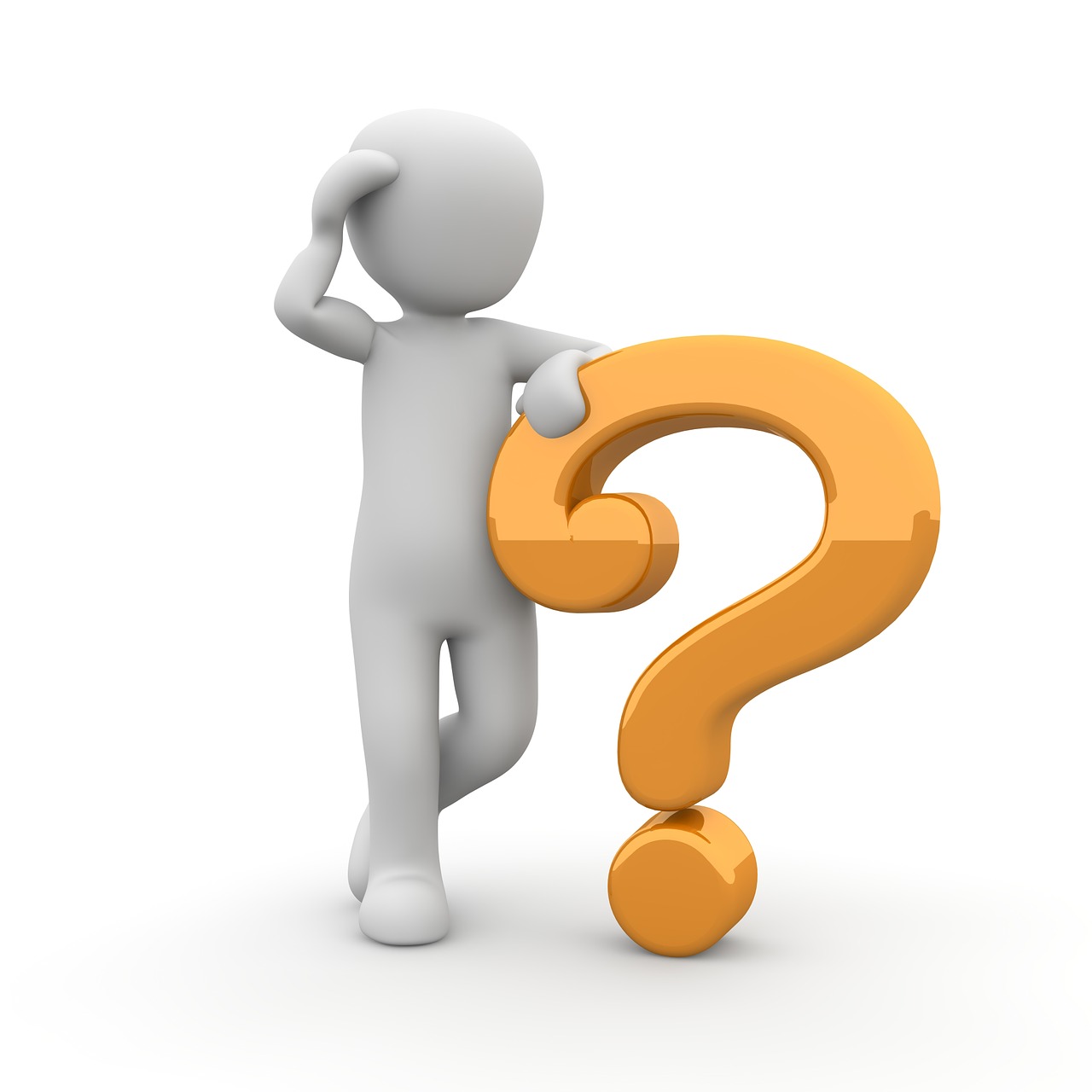 Finding the right balance
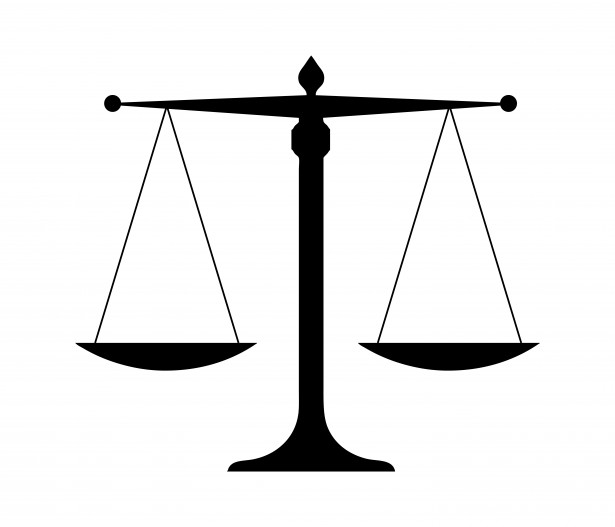 Image cleaning performance study
Size retainment
NSB survival rate
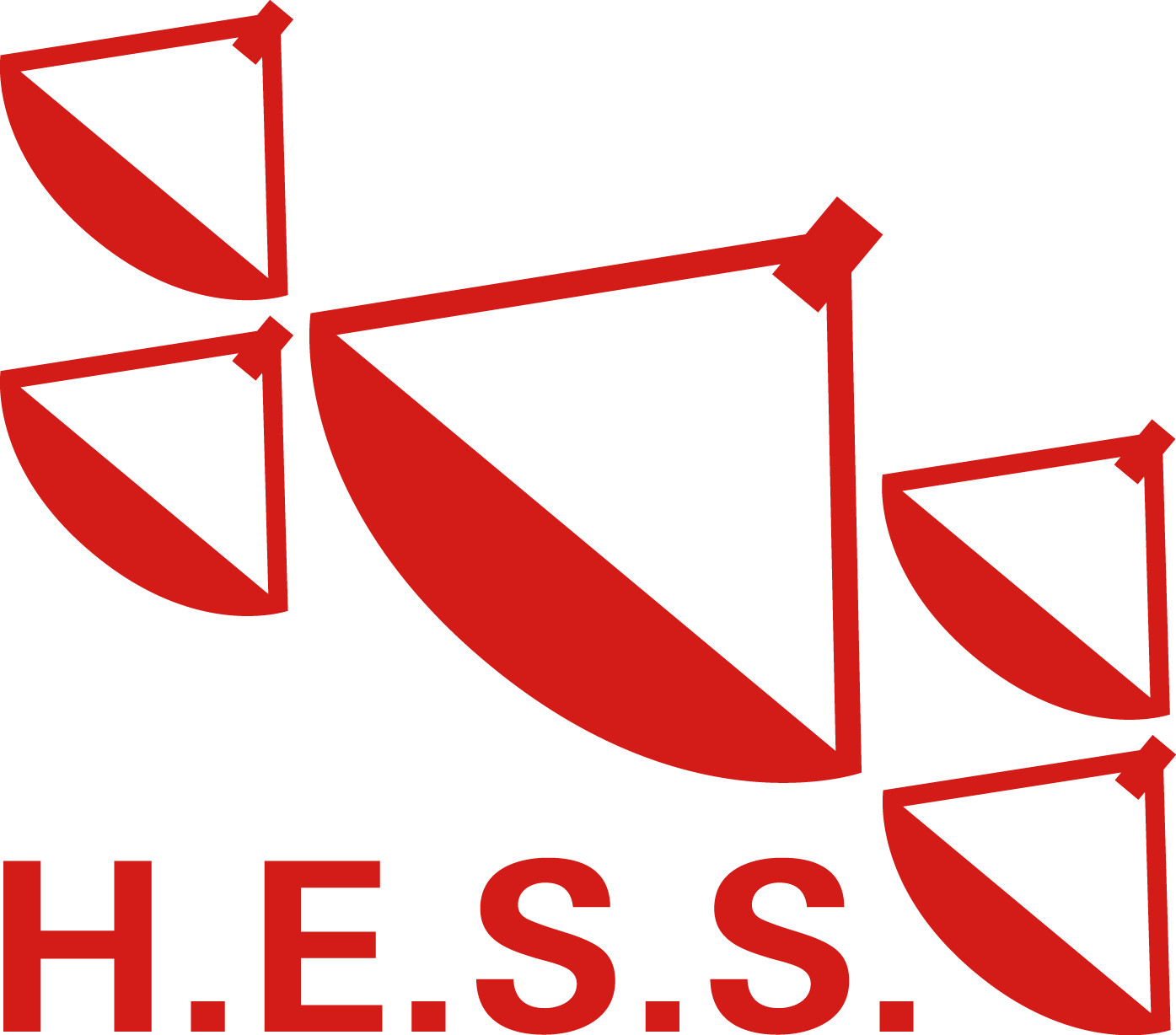 Size retainment
NSB
cleaning
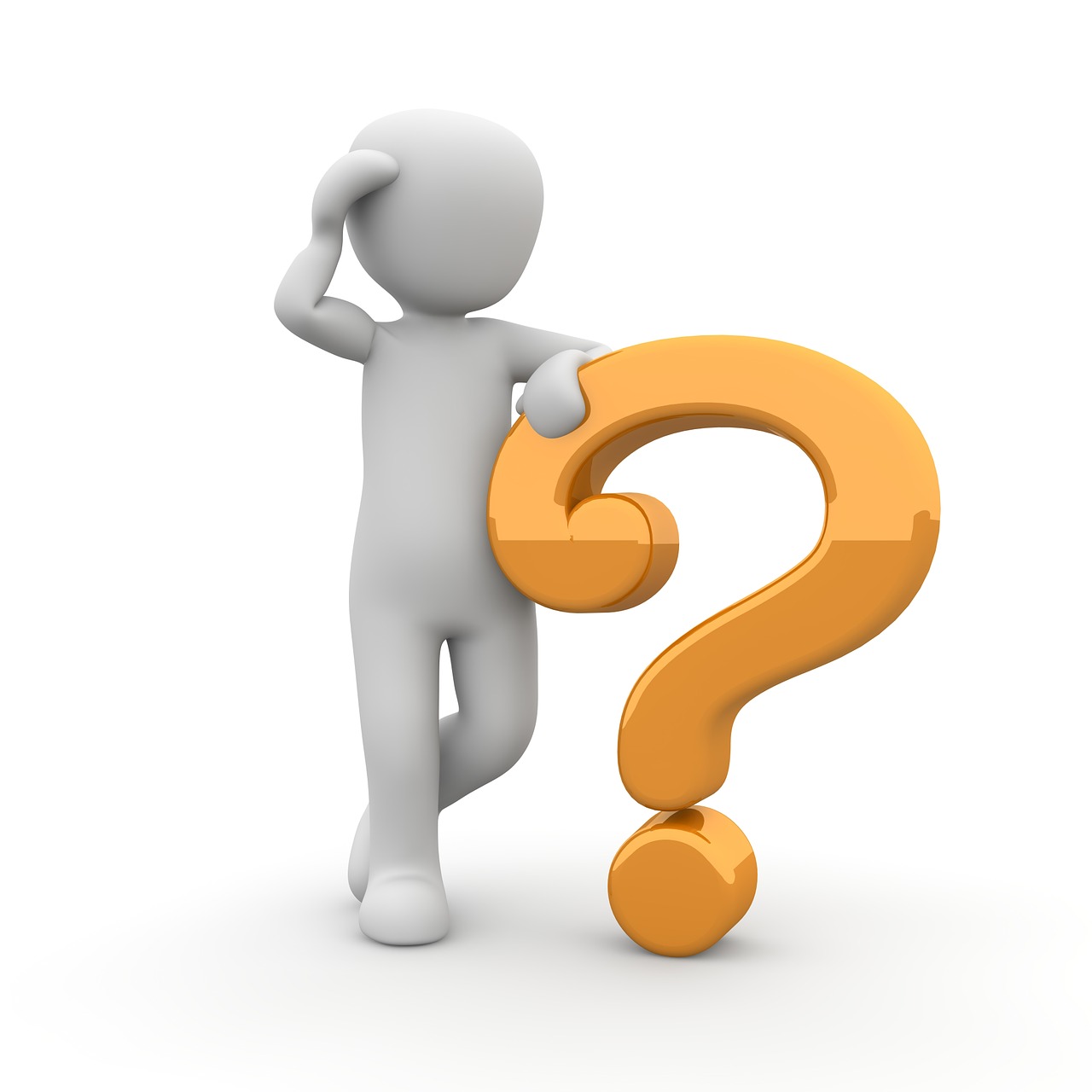 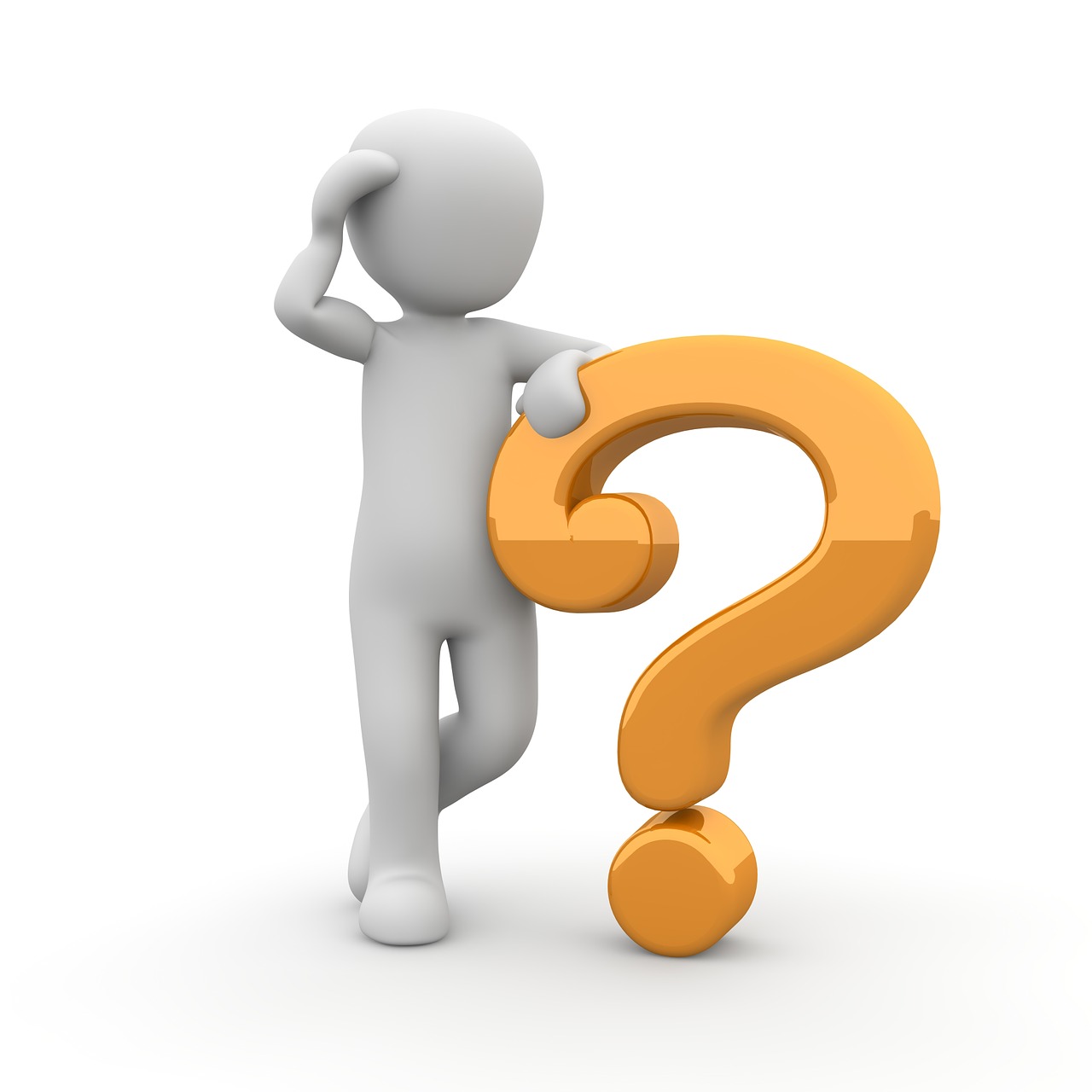 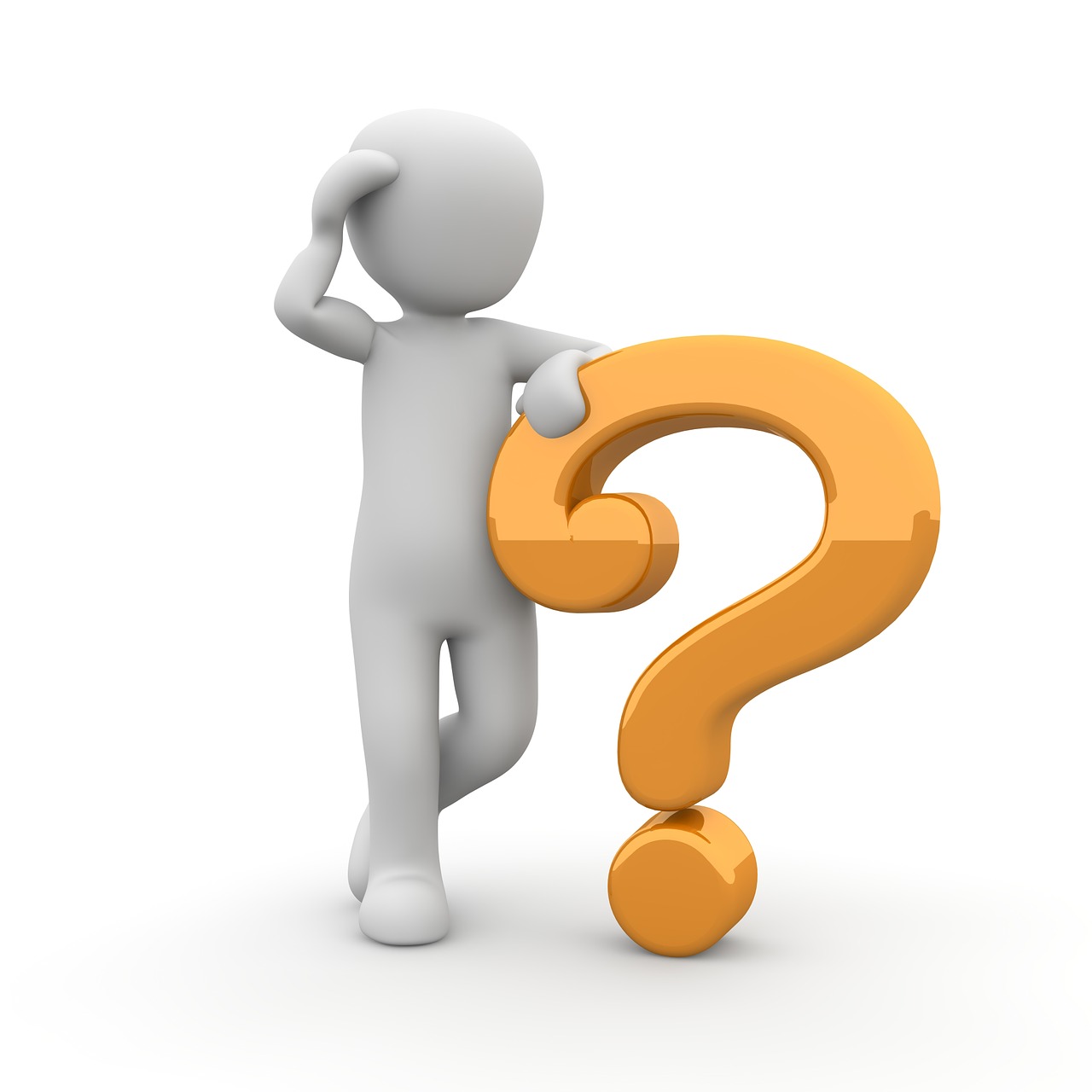 Final estimate
‹#›
Jelena Celic	jelena.celic@fau.de           ECAP           Using a time-based cleaning approach for improving the low energy response of H.E.S.S.
Fundamental goals of image cleaning
New pipeline of optimization of image cleaning parameters
Image cleaning study
Goal of image cleaning
Keeping as much light of the shower as possible

Cleaning pure NSB pixels as good as possible away
Distinguishing gammas from hadrons
‹#›
Jelena Celic	jelena.celic@fau.de           ECAP           Using a time-based cleaning approach for improving the low energy response of H.E.S.S.
Fundamental goals of image cleaning
New pipeline of optimization of image cleaning parameters
Image cleaning study
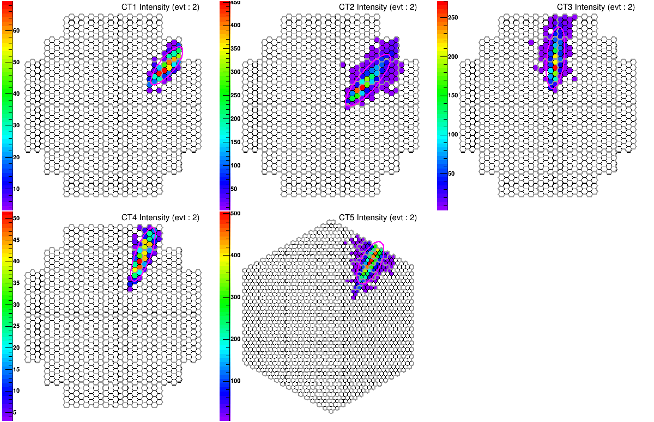 Goal of image cleaning
Keeping as much light of the shower as possible

Cleaning pure NSB pixels as good as possible away
Gamma
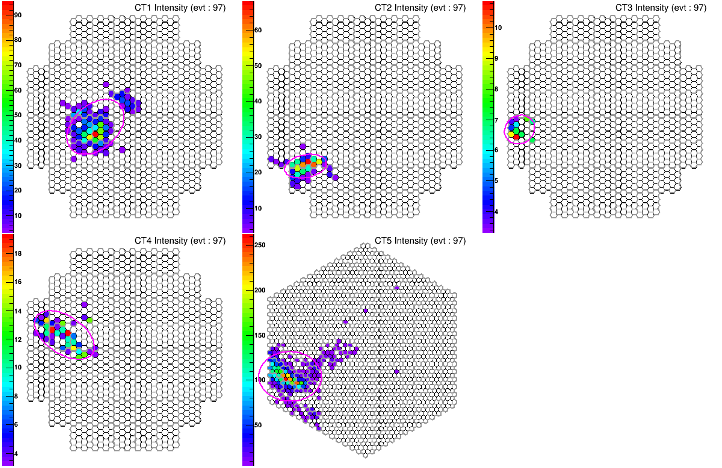 Distinguishing gammas from hadrons
Proton
18 April 2023
‹#›
Jelena Celic	jelena.celic@fau.de           ECAP           Using a time-based cleaning approach for improving the low energy response of H.E.S.S.
Fundamental goals of image cleaning
New pipeline of optimization of image cleaning parameters
Image cleaning study
New optimization pipeline
Goal of image cleaning
Keeping as much light of the shower as possible

Cleaning pure NSB pixels as good as possible away
Parameter Space
Image cleaning performance study
Size retainment
NSB survival rate
separation classifier output
Distinguishing gammas from hadrons
Final estimate
NEW METRIC
‹#›
Jelena Celic	jelena.celic@fau.de           ECAP           Using a time-based cleaning approach for improving the low energy response of H.E.S.S.
Separation classifier output 
→ Gamma-Hadron separation is crucial step
1-D Anderson-Darling-Test
→ Maximizing the Output = distinguishable datasets
‹#›
Jelena Celic	jelena.celic@fau.de           ECAP           Using a time-based cleaning approach for improving the low energy response of H.E.S.S.
Separation classifier output 
→ Gamma-Hadron separation is crucial step
1-D Anderson-Darling-Test
→ Maximizing the Output = distinguishable datasets
 Input parameters inspired from BDT training
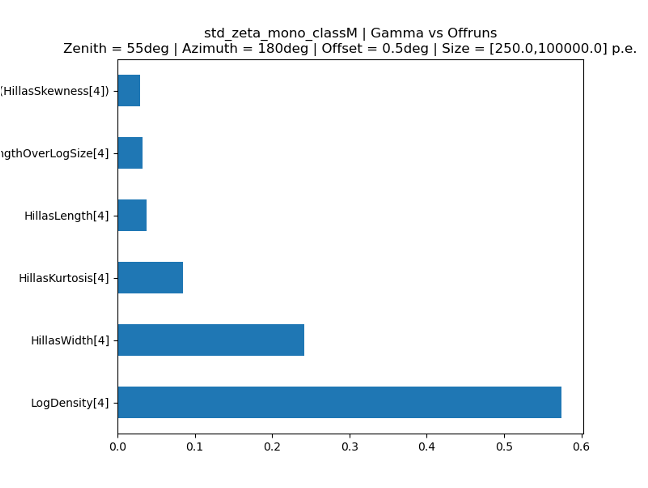 From Rodrigo Guedes Lang
18 April 2023
‹#›
Jelena Celic	jelena.celic@fau.de           ECAP           Using a time-based cleaning approach for improving the low energy response of H.E.S.S.
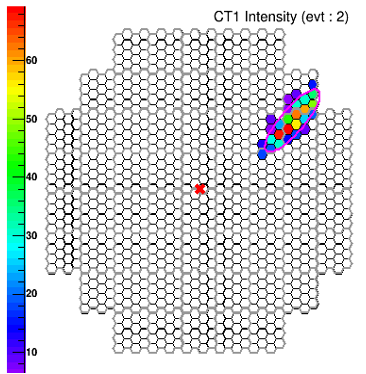 Separation classifier output 
→ Gamma-Hadron separation is crucial step
1-D Anderson-Darling-Test
→ Maximizing the Output = distinguishable datasets
 Input parameters inspired from BDT training
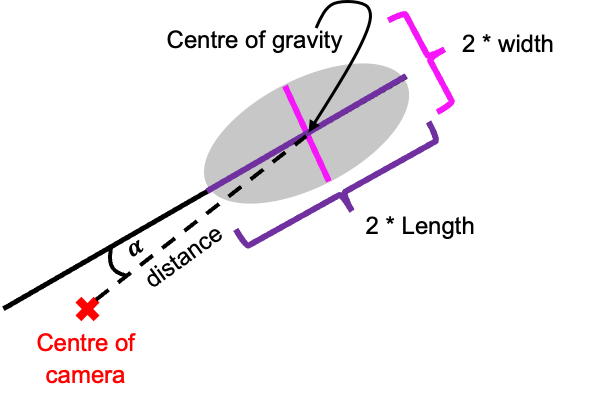 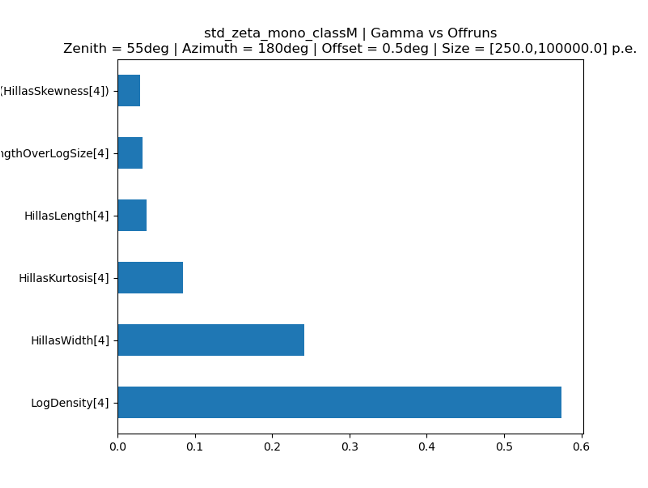 From Rodrigo Guedes Lang
18 April 2023
‹#›
Jelena Celic	jelena.celic@fau.de           ECAP           Using a time-based cleaning approach for improving the low energy response of H.E.S.S.
Image cleaning performance studies
Separation classifier output (Tailcuts cleaning)
Higher output → better separation
What’s next:
Just to be sure: BDT training with the 2 standard cleanings, one good combination and one bad combination
STD1: 7 pe - 14 pe - NN2
STD2: 9 pe - 16 pe - NN2
Good: 4 pe - 7 pe - NN2
Bad: 1 pe - 7 pe - NN5

Look at ROC and area under ROC 
→ gives us a statement if this classifier works for us or not
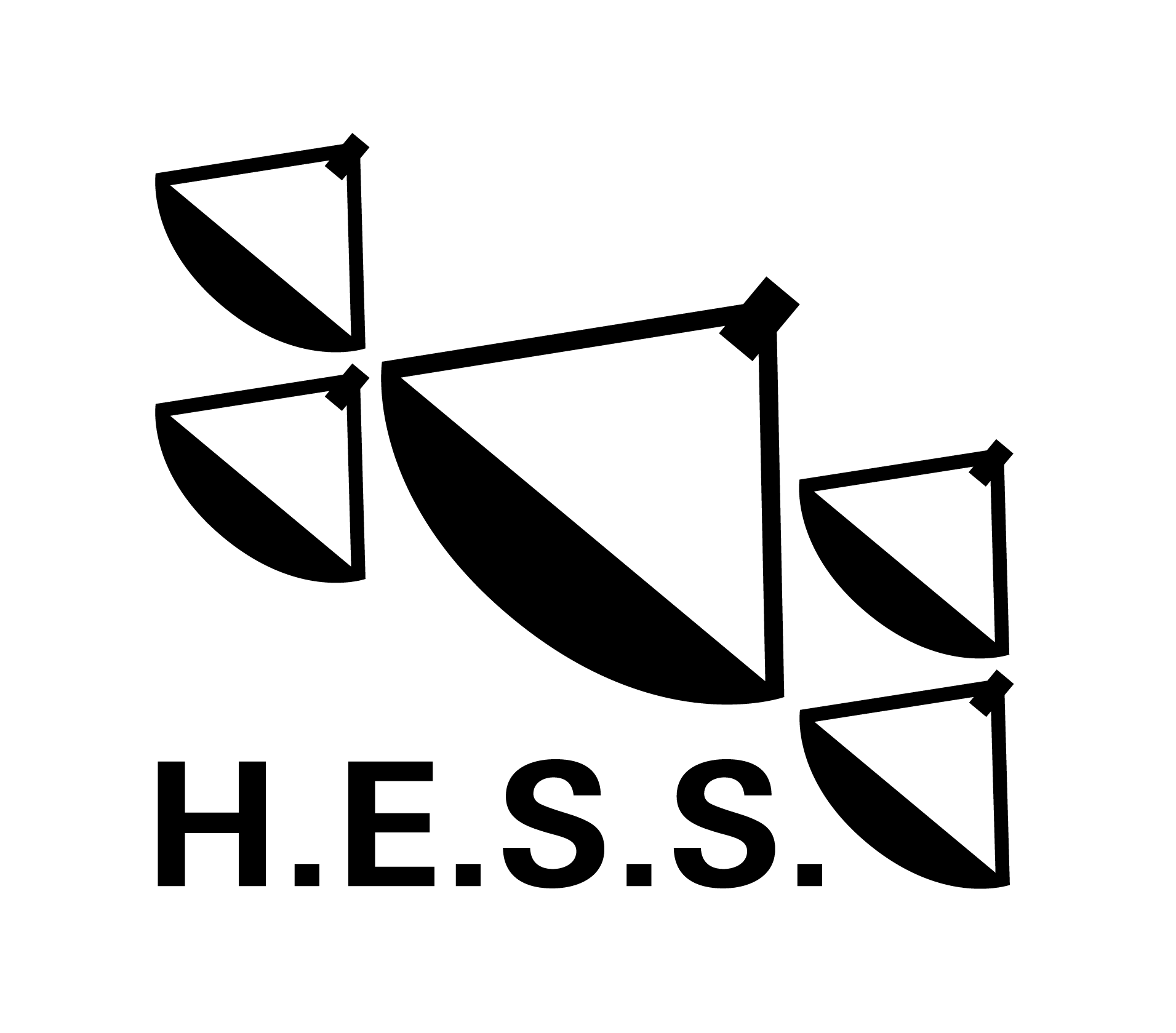 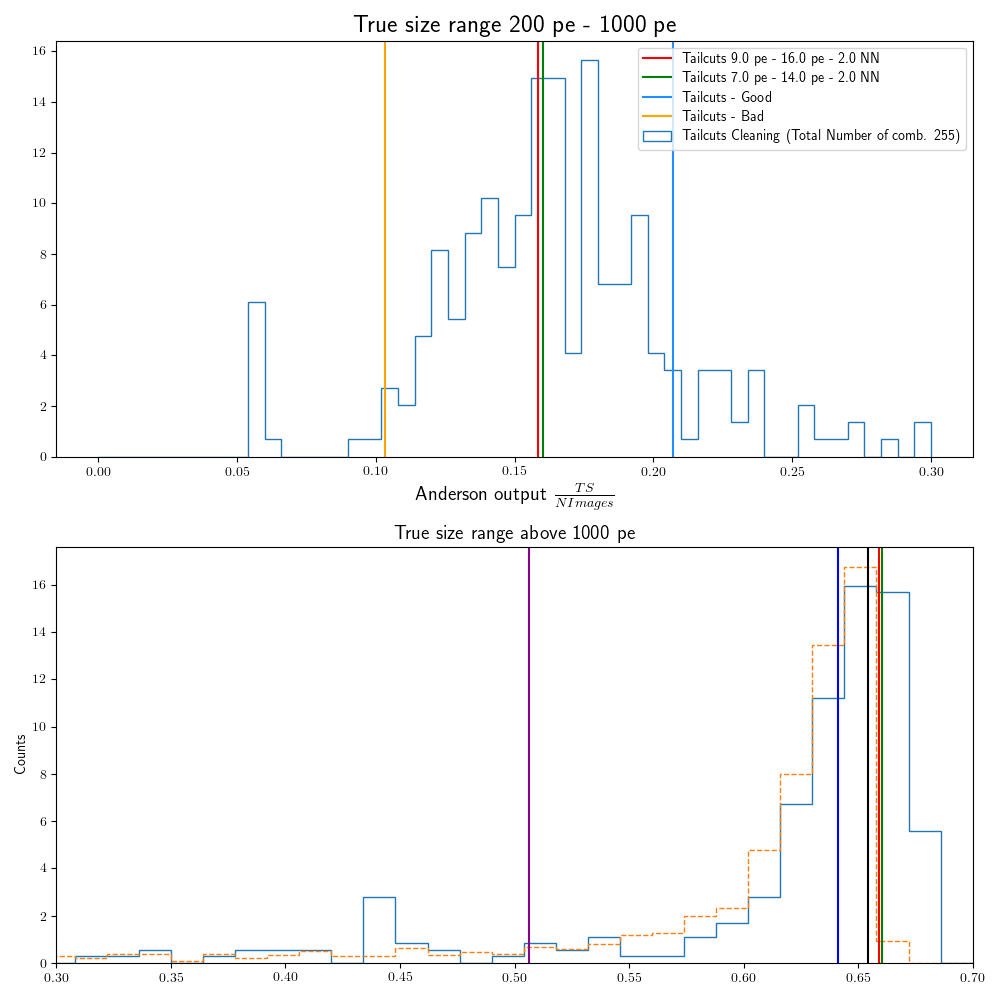 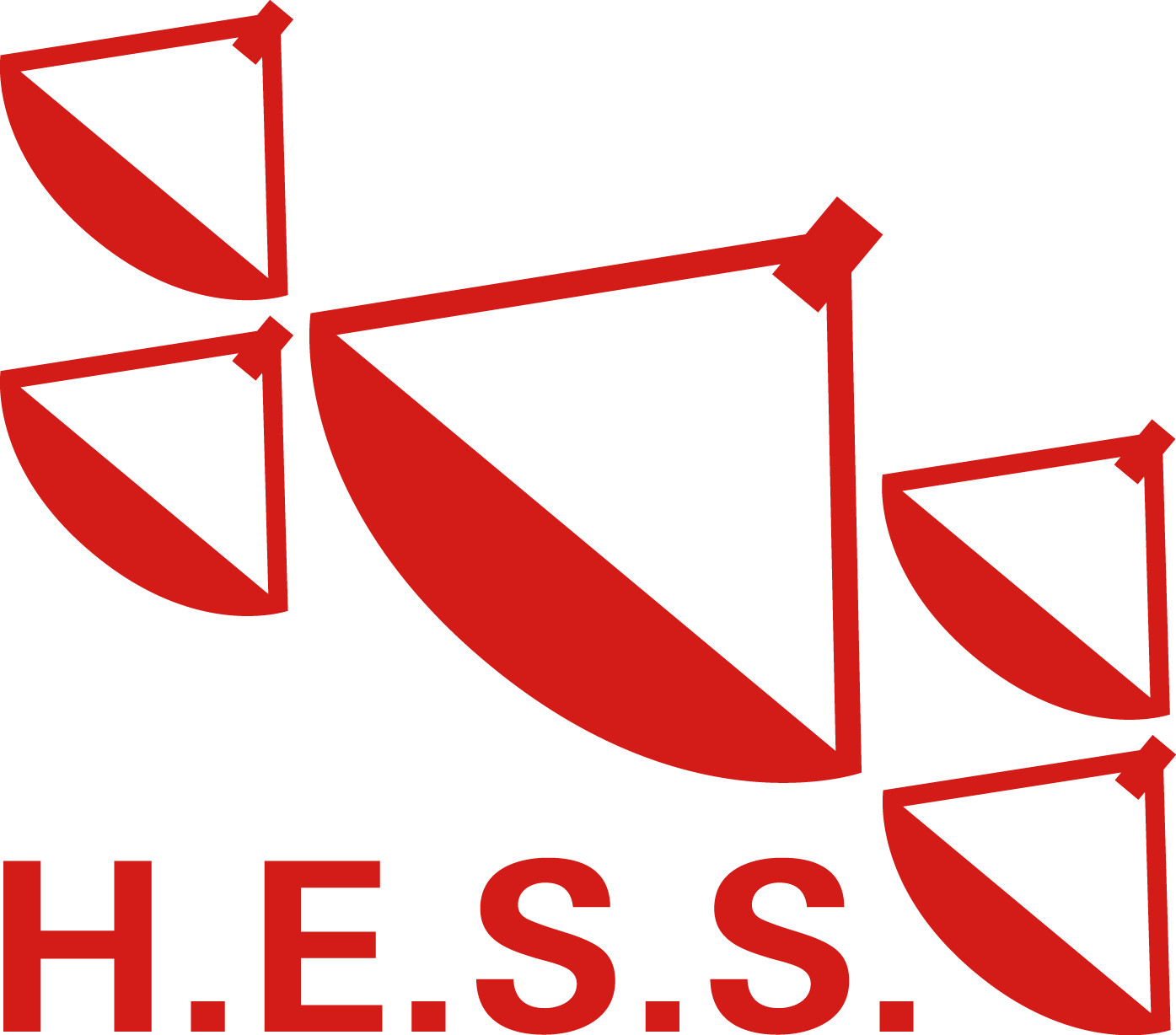 Input data
Log(Density)
‹#›
Jelena Celic	jelena.celic@fau.de           ECAP           Using a time-based cleaning approach for improving the low energy response of H.E.S.S.
Image cleaning performance studies
BDT Training Output (Tailcuts cleaning)
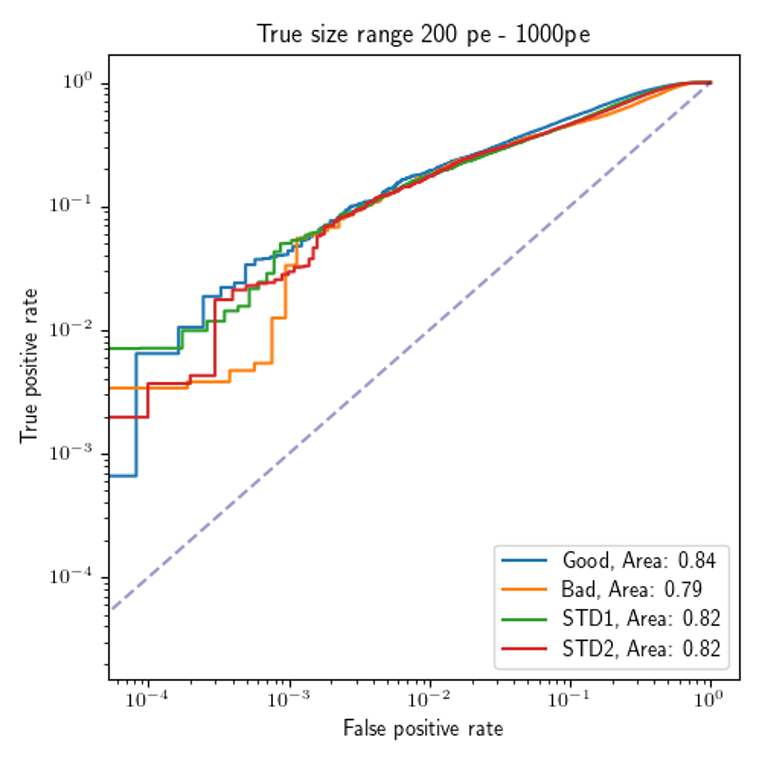 Standard Cleanings:
7 pe – 14 pe – 2NN (STD1)
9 pe – 16 pe – 2NN (STD2)

worse performing than standard:
1 pe – 7 pe – 5NN (Bad)

better performing than standard:
4 pe – 7 pe – 2NN (Good)
→ With new pipeline found better performing tailcuts cleaning combination for CT5
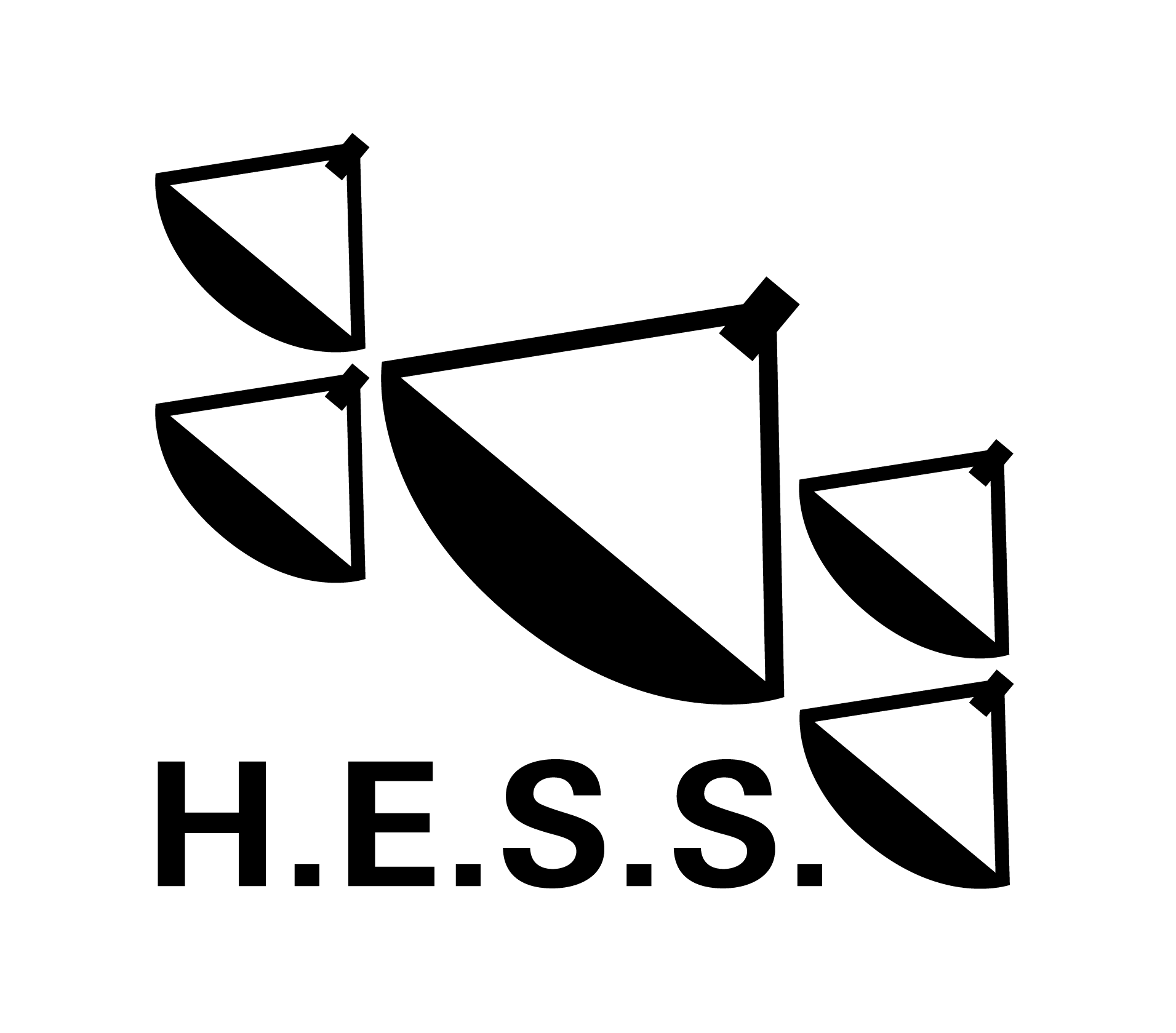 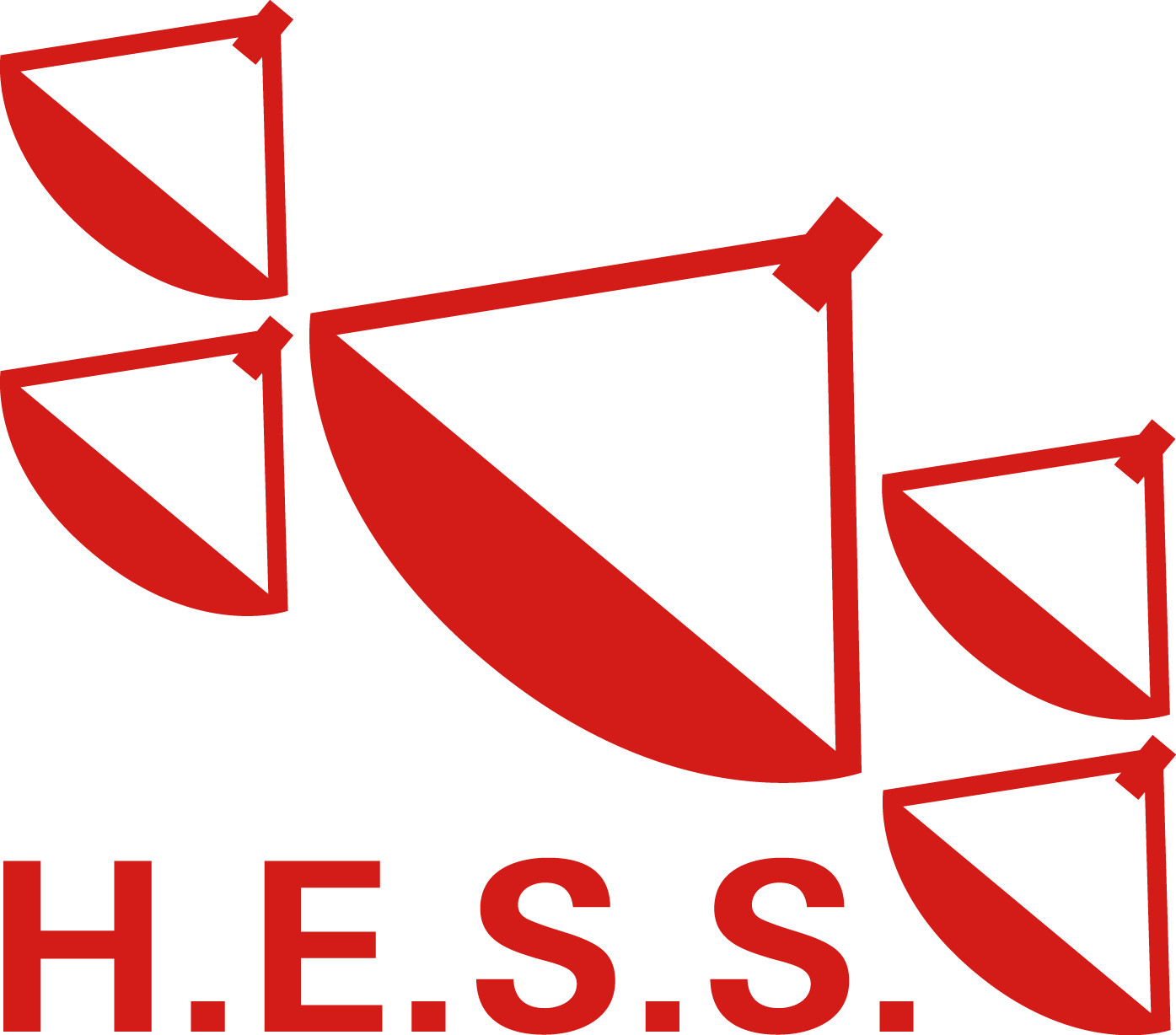 ‹#›
Jelena Celic	jelena.celic@fau.de           ECAP           Using a time-based cleaning approach for improving the low energy response of H.E.S.S.
Image cleaning performance studies
Separation classifier output  (Tailcuts cleaning + Time-based Cleaning)
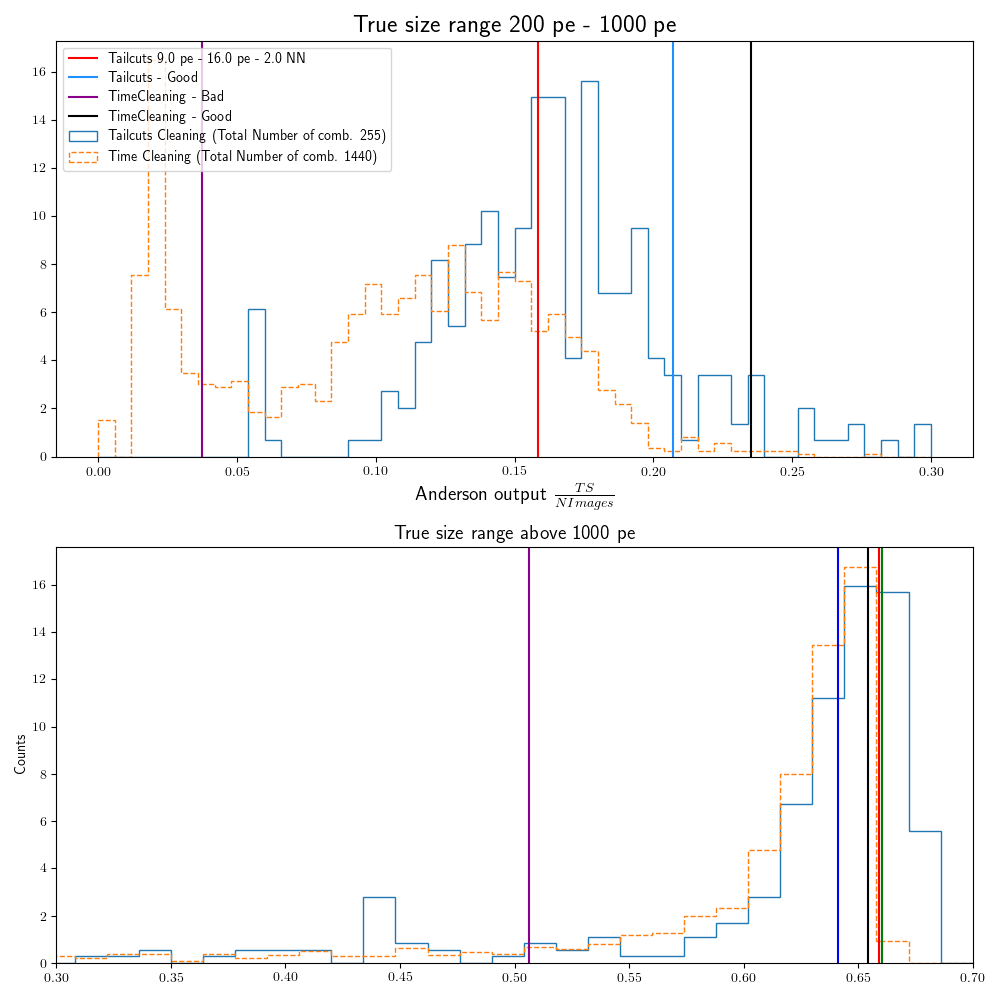 In total 1440 different time-based cleaning combinations are tested



Time Cleaning combinations:
Good: 4.55 nc - 5.58 ns - 0.48m – 11pix
Bad: 2.3 nc – 4.08 ns -  0.72 m – 9 pix

Again BDT needed to confirm
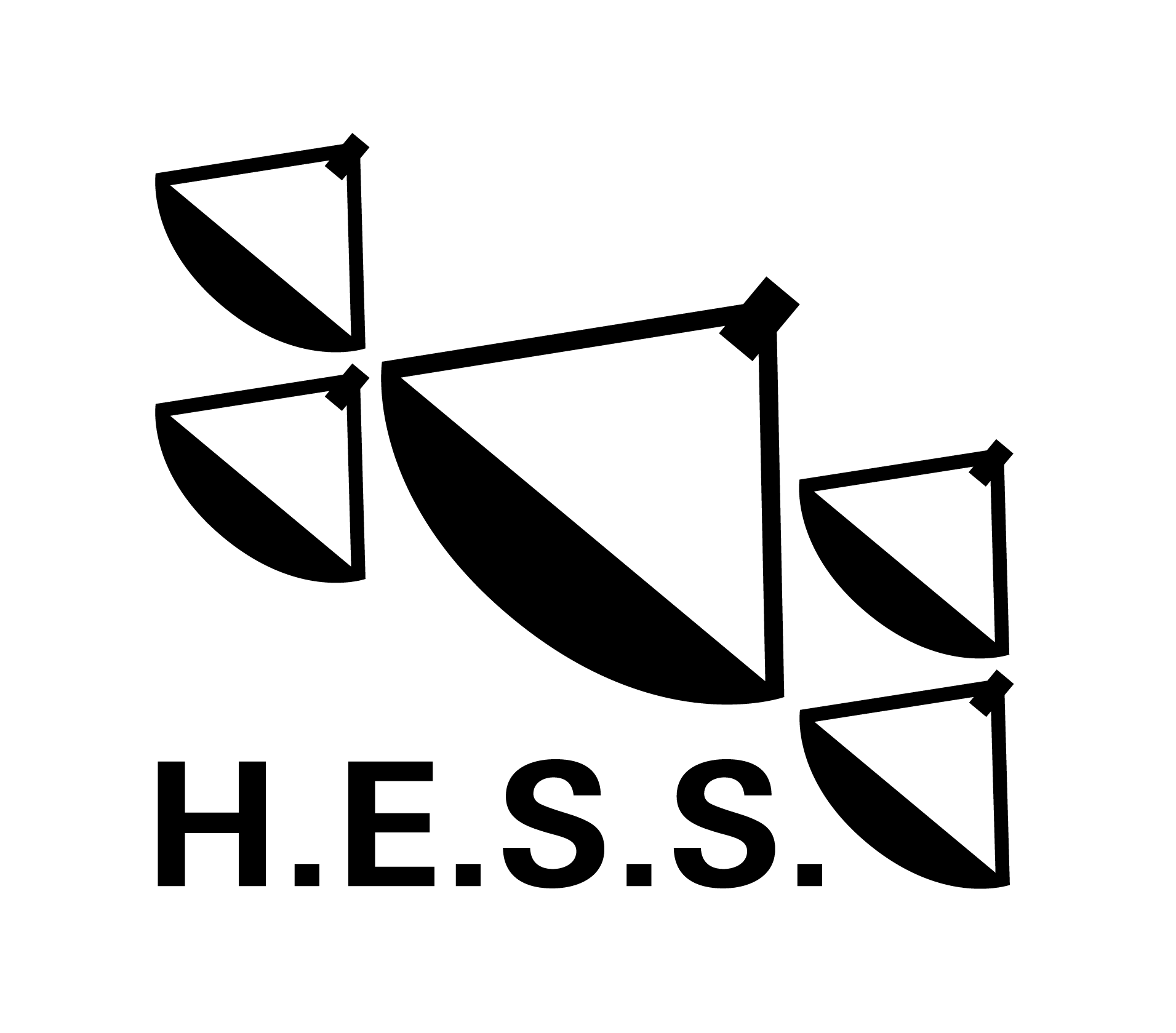 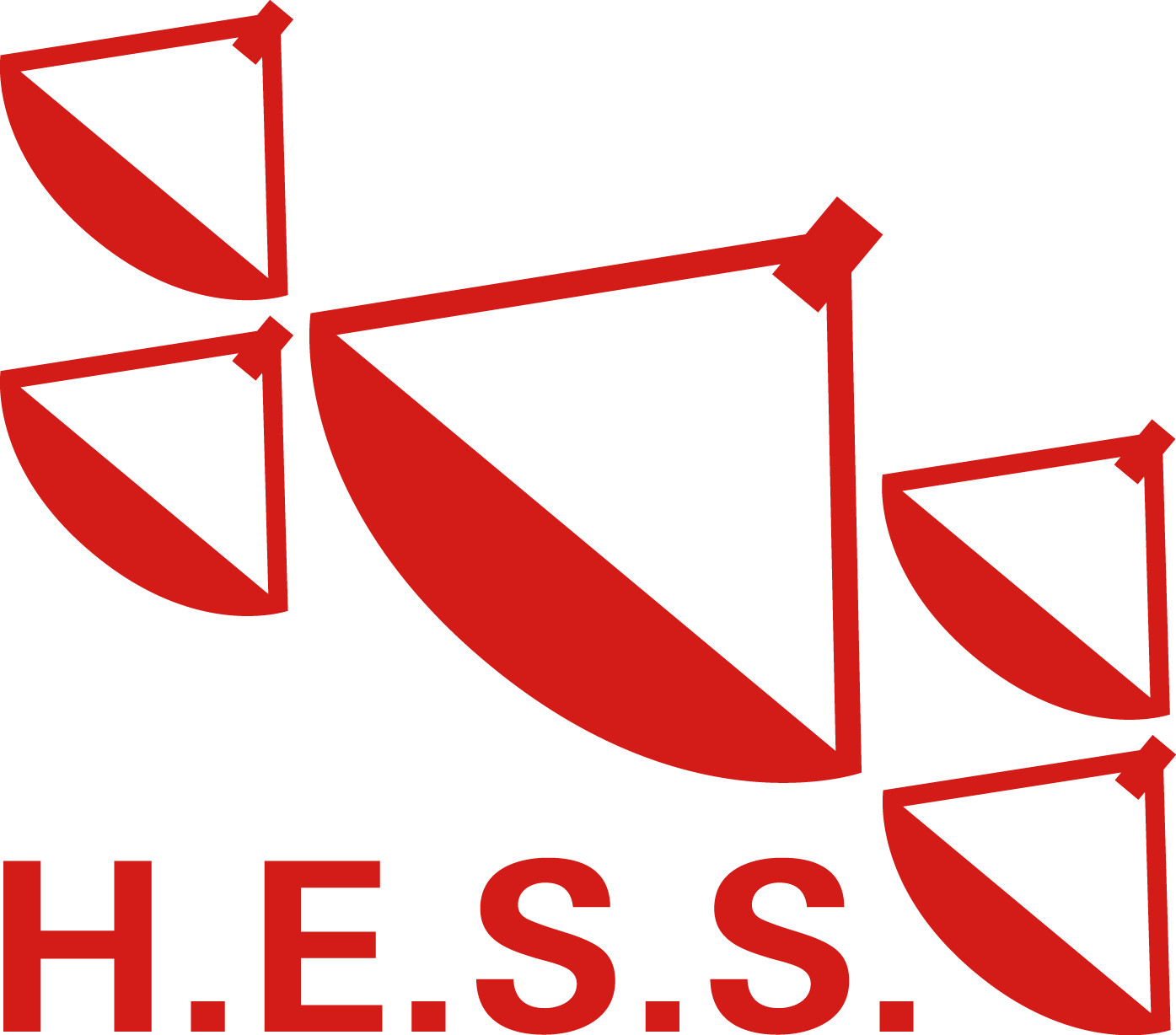 ‹#›
Jelena Celic	jelena.celic@fau.de           ECAP           Using a time-based cleaning approach for improving the low energy response of H.E.S.S.
Image cleaning performance studies
BDT Training output  (Tailcuts cleaning + Time-based Cleaning)
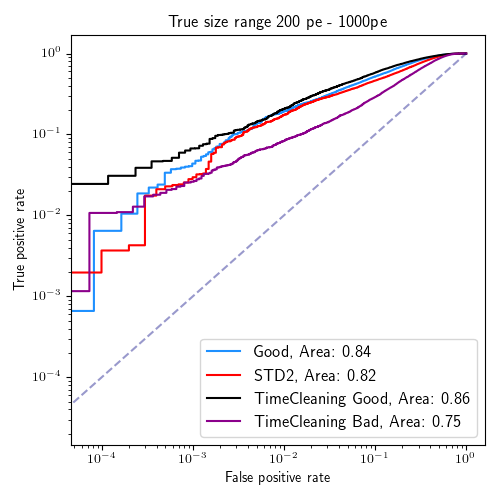 Tailcuts cleaning:
4 pe – 7 pe – 2NN (Good)
9 pe – 16 pe – 2NN (STD2)

Time Cleaning:
Good: 4.55 nc - 5.58 ns - 0.48m – 11pix
Bad: 2.3 nc – 4.08 ns -  0.72 m – 9 pix


→ Better performing time-based cleaning combination for CT5 (compared to standard cleaning)
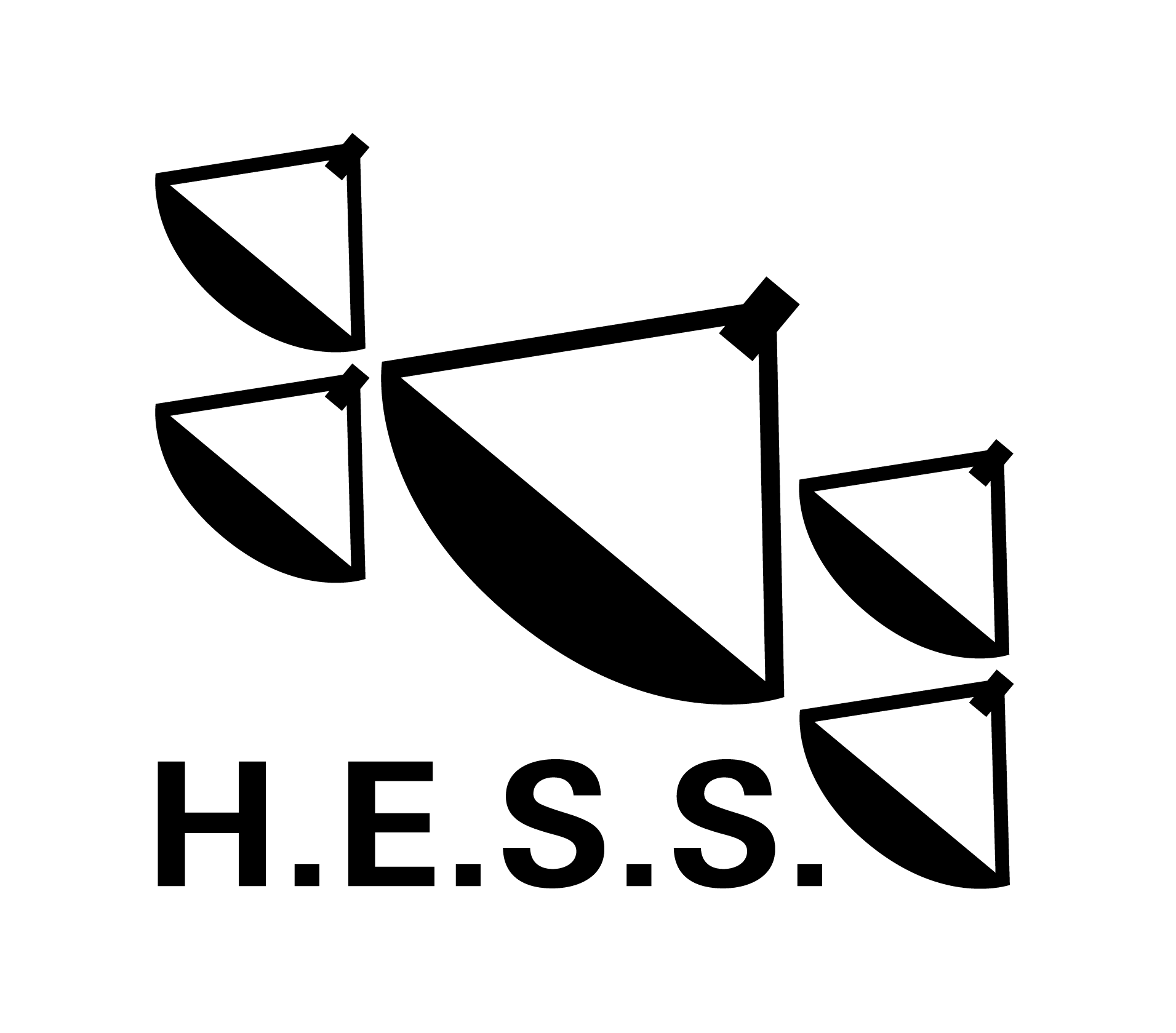 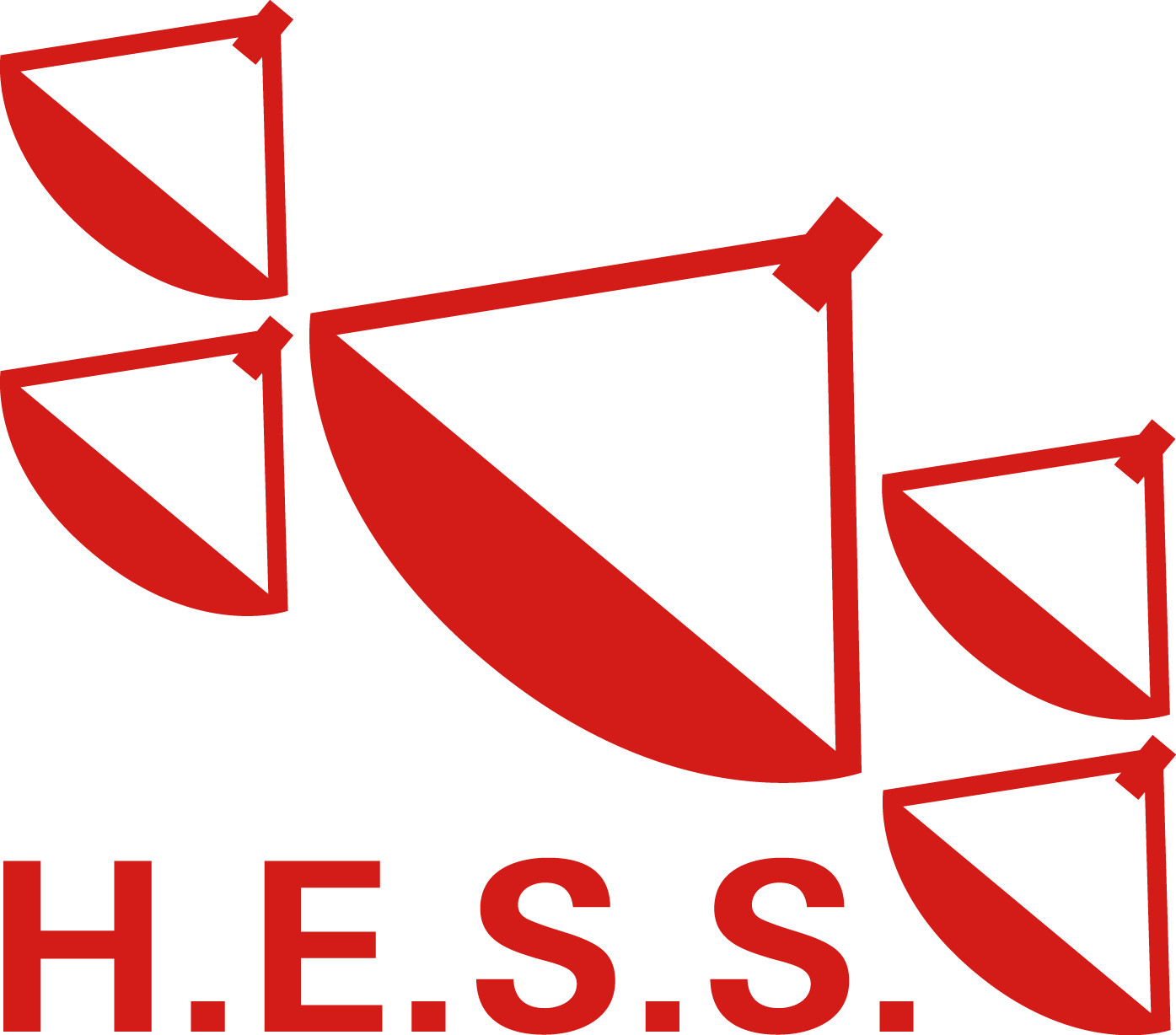 ‹#›
Jelena Celic	jelena.celic@fau.de           ECAP           Using a time-based cleaning approach for improving the low energy response of H.E.S.S.
Summary and outlook
Optimization pipeline focuses on the separation between gammas and hadrons
→ found slightly better performing tailcuts and time-based cleaning combinations for CT5
What’s next:
‹#›
Jelena Celic	jelena.celic@fau.de           ECAP           Using a time-based cleaning approach for improving the low energy response of H.E.S.S.
Summary and outlook
Optimization pipeline focuses on the separation between gammas and hadrons
→ found slightly better performing tailcuts and time-based cleaning combinations for CT5
What’s next:
Produce IRFs and sensitivity curves

Run pipeline for CT1-4
‹#›
Jelena Celic	jelena.celic@fau.de           ECAP           Using a time-based cleaning approach for improving the low energy response of H.E.S.S.
Summary and outlook
Optimization pipeline focuses on the separation between gammas and hadrons
→ found slightly better performing tailcuts and time-based cleaning combinations for CT5
What’s next:
Produce IRFs and sensitivity curves

Run pipeline for CT1-4

General outlook:
Apply time-based cleaning on event classes (for improving low energy response)
Event classes ++ (Rodrigo Guedes Lang, Jelena Celic, Tim Unbehaun)

Image cleaning study for different NSB levels
→ Applying a higher noise cut or redo optimization for different NSB levels
‹#›
Jelena Celic	jelena.celic@fau.de           ECAP           Using a time-based cleaning approach for improving the low energy response of H.E.S.S.
Summary and outlook
Optimization pipeline focuses on the separation between gammas and hadrons
→ found slightly better performing tailcuts and time-based cleaning combinations for CT5
What’s next:
Produce IRFs and sensitivity curves

Run pipeline for CT1-4

General outlook:
Apply time-based cleaning on event classes (for improving low energy response)
Event classes ++ (Rodrigo Guedes Lang, Jelena Celic, Tim Unbehaun)

Image cleaning study for different NSB levels
→ Applying a higher noise cut or redo optimization for different NSB levels
Science case: Novae observation
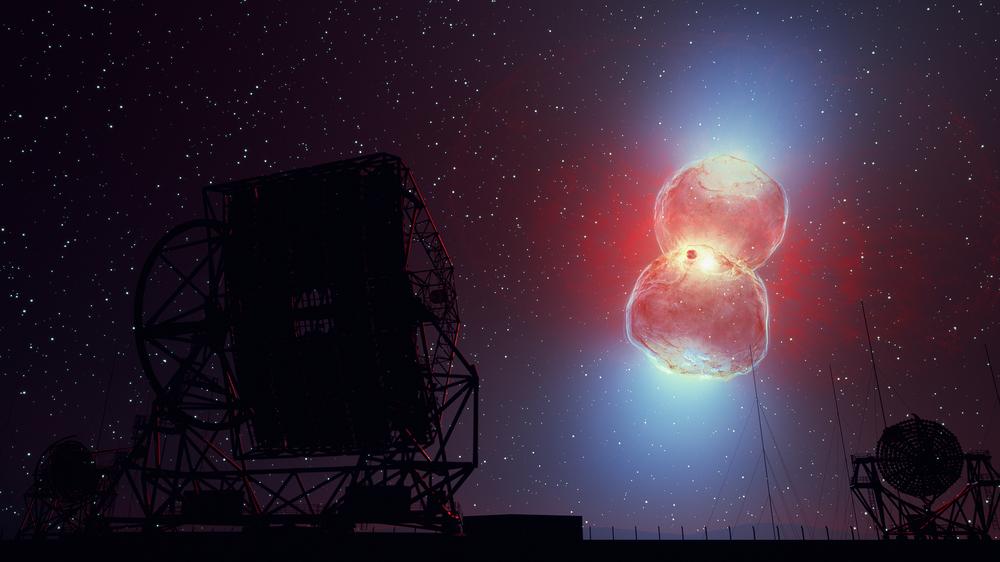 RS Oph
‹#›
Jelena Celic	jelena.celic@fau.de           ECAP           Using a time-based cleaning approach for improving the low energy response of H.E.S.S.
Thanks for your attention!
Any Questions?
Backup slides
‹#›
Comparison between tailcuts cleaning and time-based cleaning
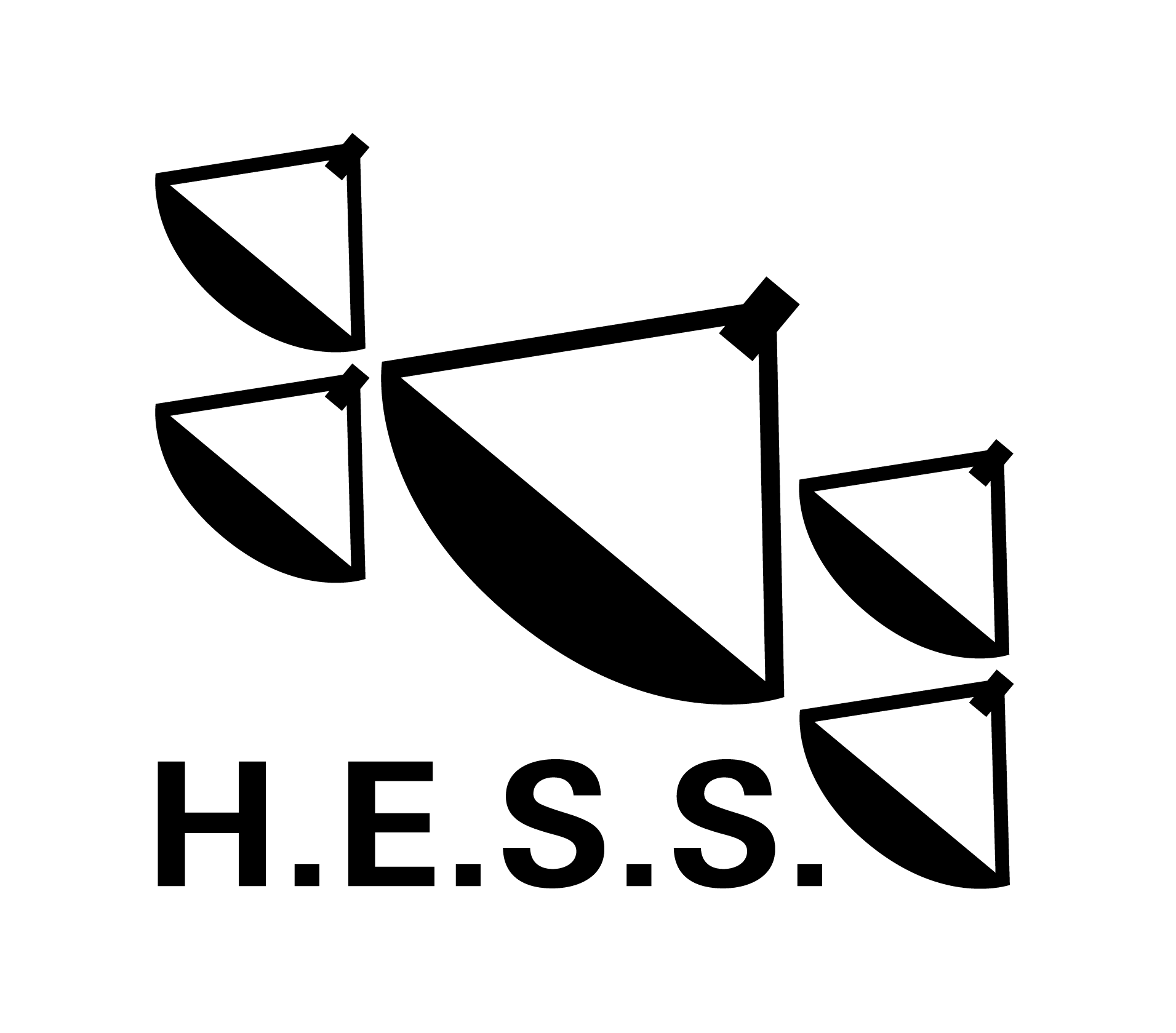 Image cleaning performance study
Size retainment
NSB survival rate
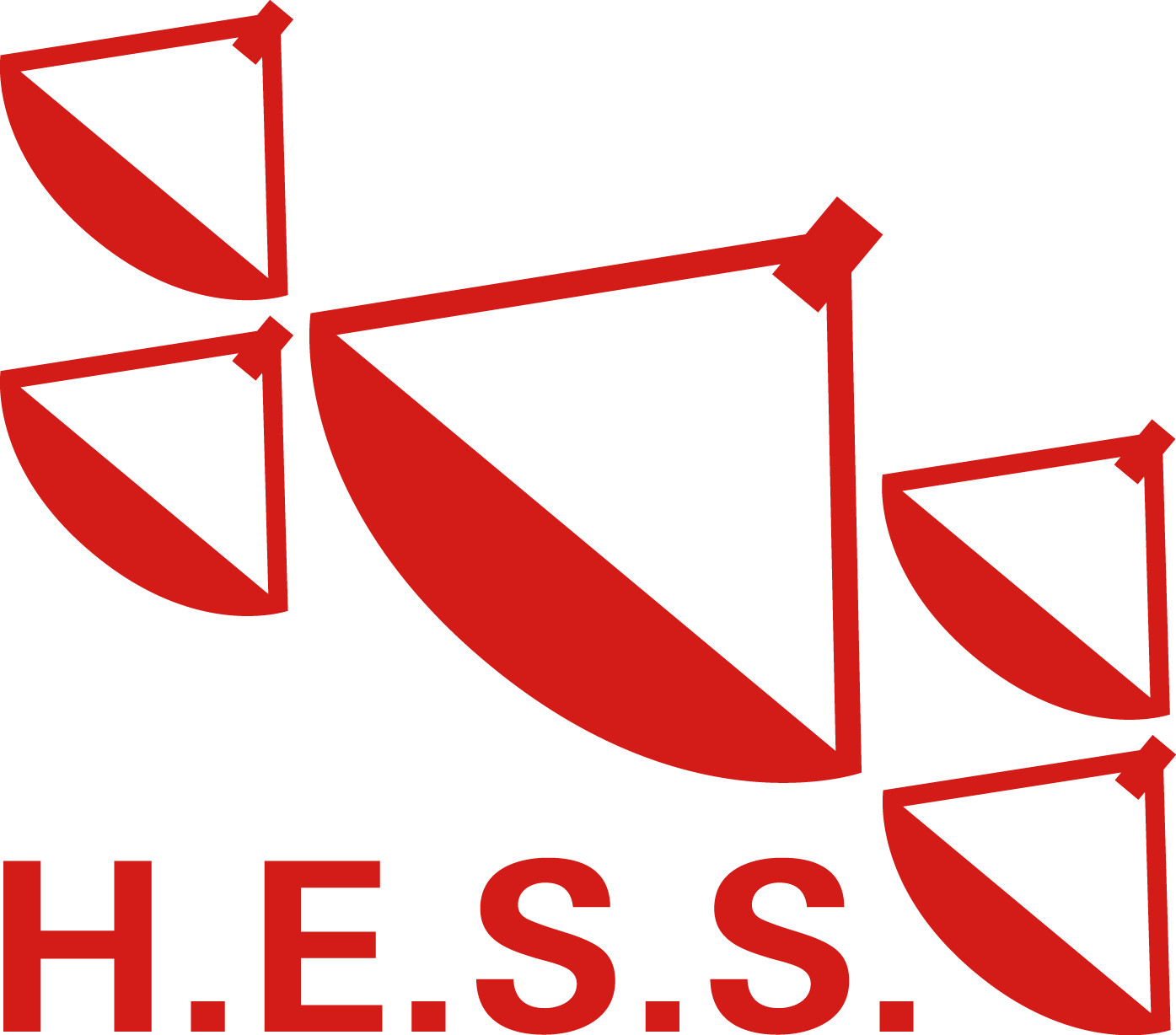 Only CT5 results
Only MC gamma
(pipeline looks also at mc proton)
‹#›
Size retainment
How much of the shower is retained? 
Do we lose information?
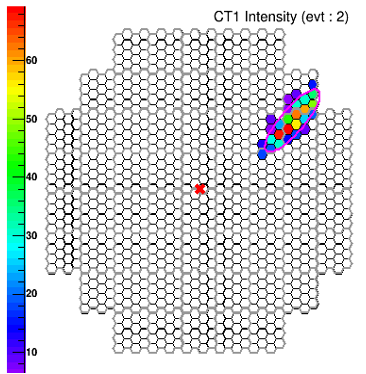 ‹#›
Image cleaning performance studies
Size retainment (Tailcuts cleaning)
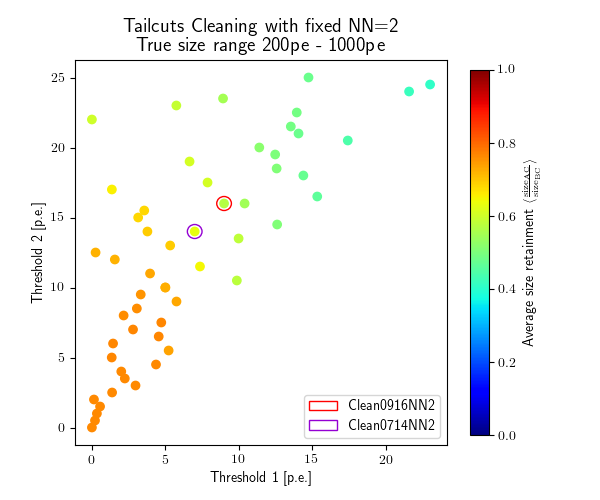 Optimization true size range for CT5 200 pe - 1000 pe

Higher thresholds → lower size retainment
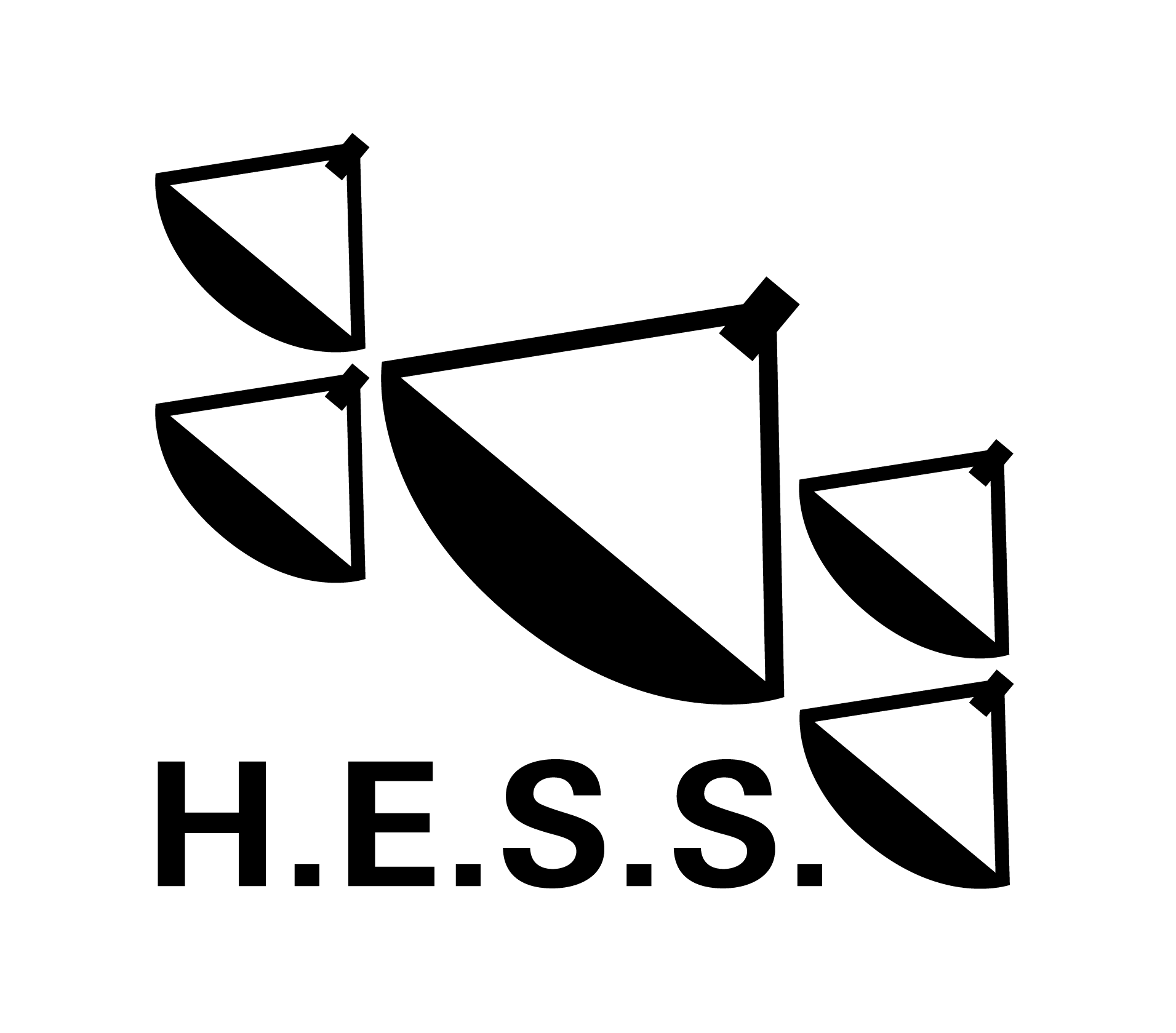 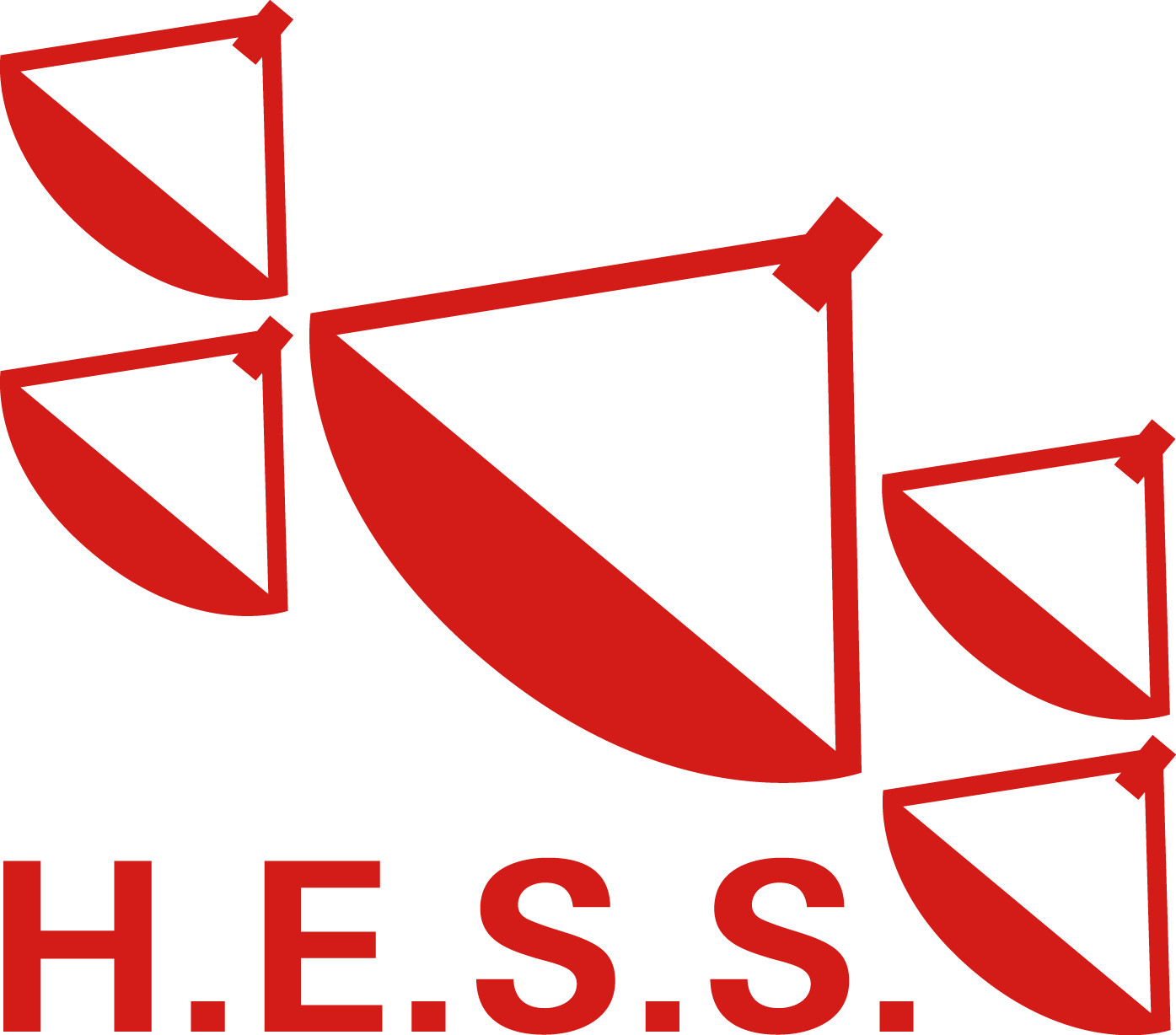 True Size = Sum of Image amplitudes of shower pixels
‹#›
Image cleaning performance studies
Size retainment (Tailcuts cleaning + Time-based Cleaning)
Time-based cleaning:
Higher size retainment than tailcuts
The larger the time and spatial scales are the more light we keep
But: forced behaviour because of fixed parameters
Tailcuts Cleaning:
Higher thresholds → lower size retainment
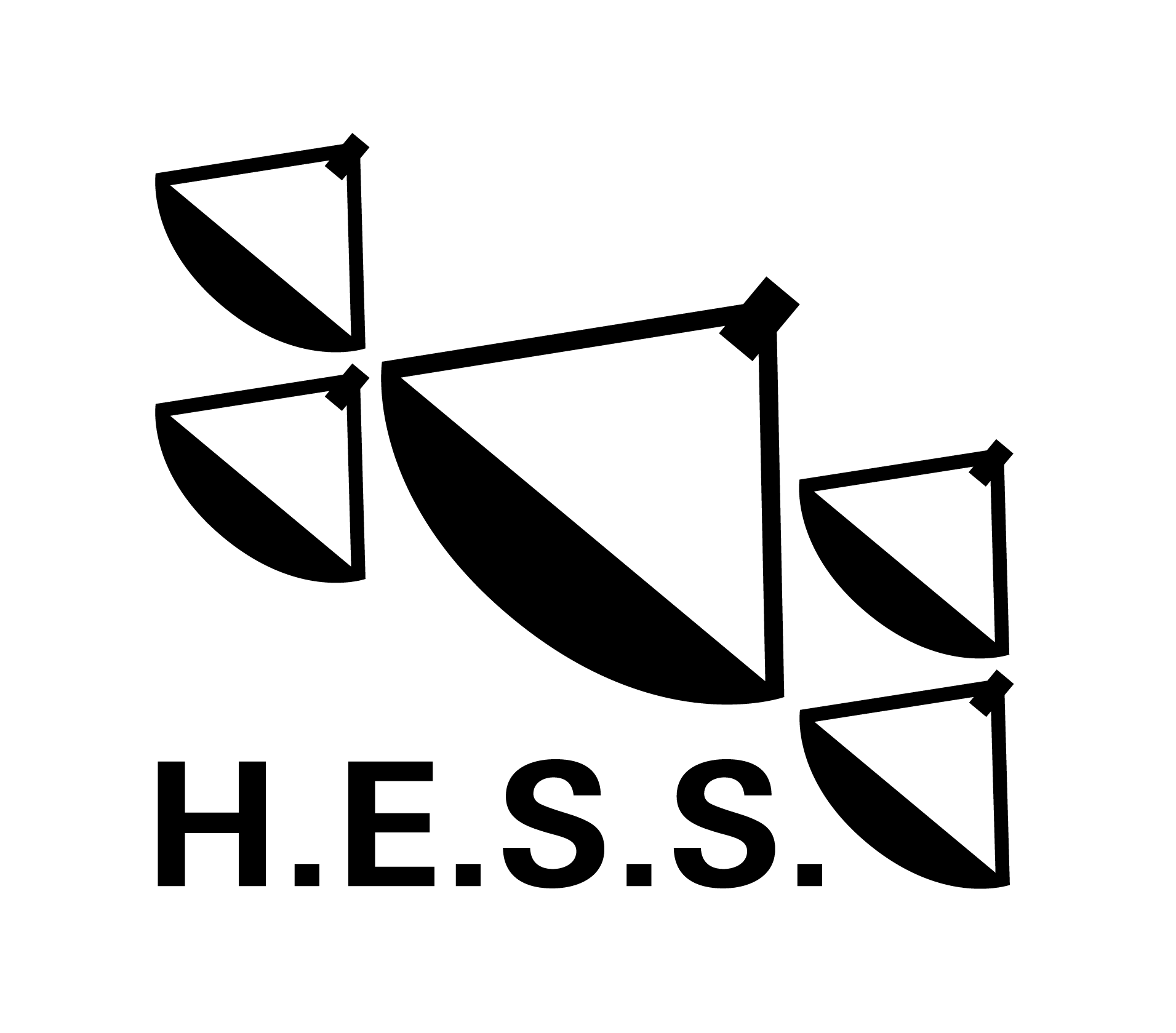 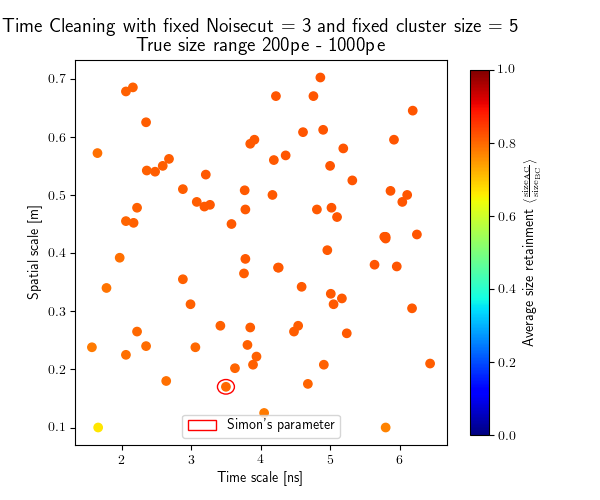 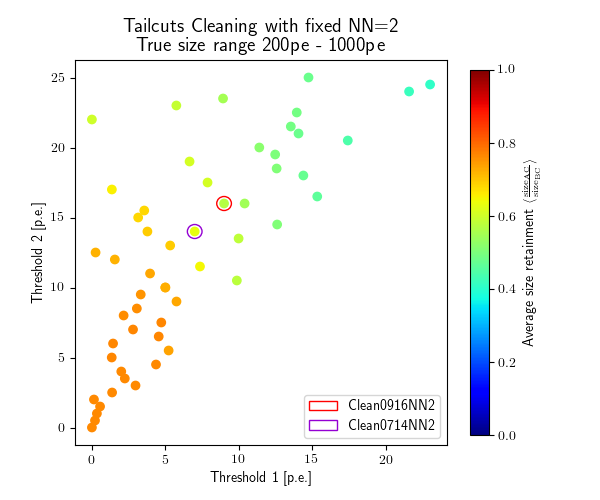 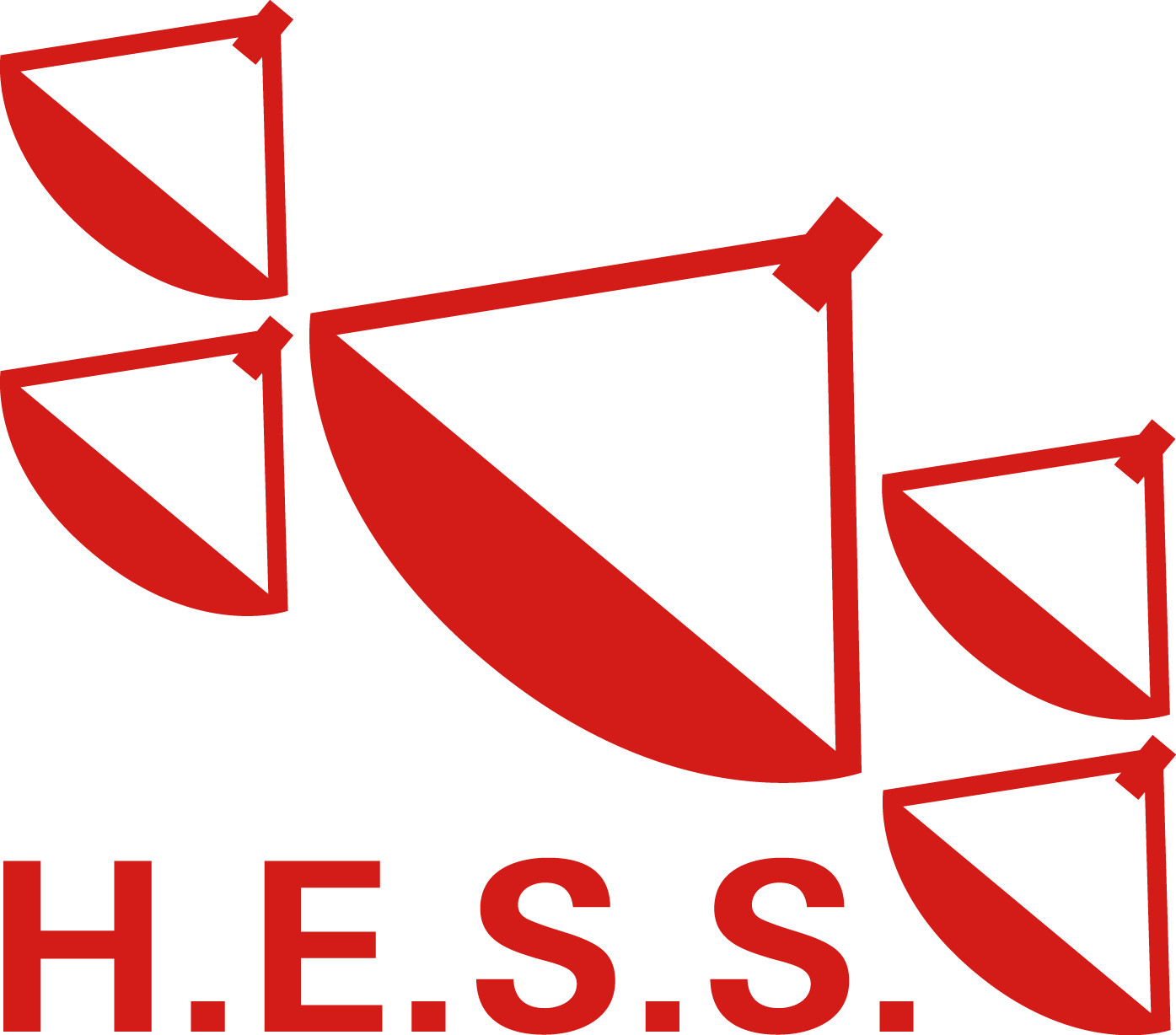 ‹#›
Time-based cleaning
Tailcuts cleaning
NSB survival rate
How many pure NSB only pixels survive the image cleaning?
‹#›
Image cleaning performance studies
NSB survival rate (Tailcuts cleaning)
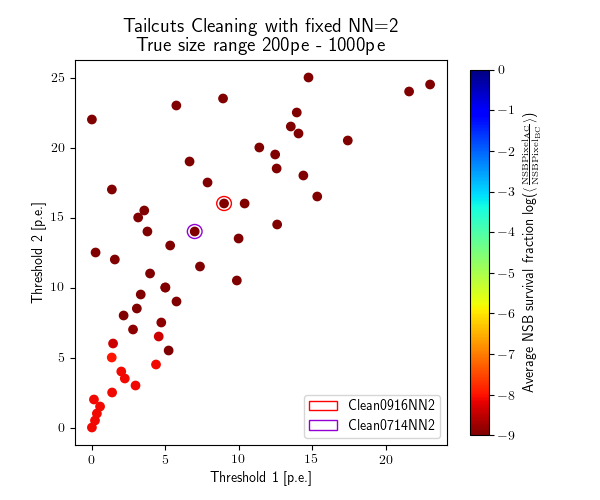 Optimization true size range for CT5 
200 pe - 1000 pe
Zero NSB survival rates = 1e-9

Tailcuts Cleaning:
Overall good NSB cleaning performance
loosening cut thresholds keeps more pure NSB pixels
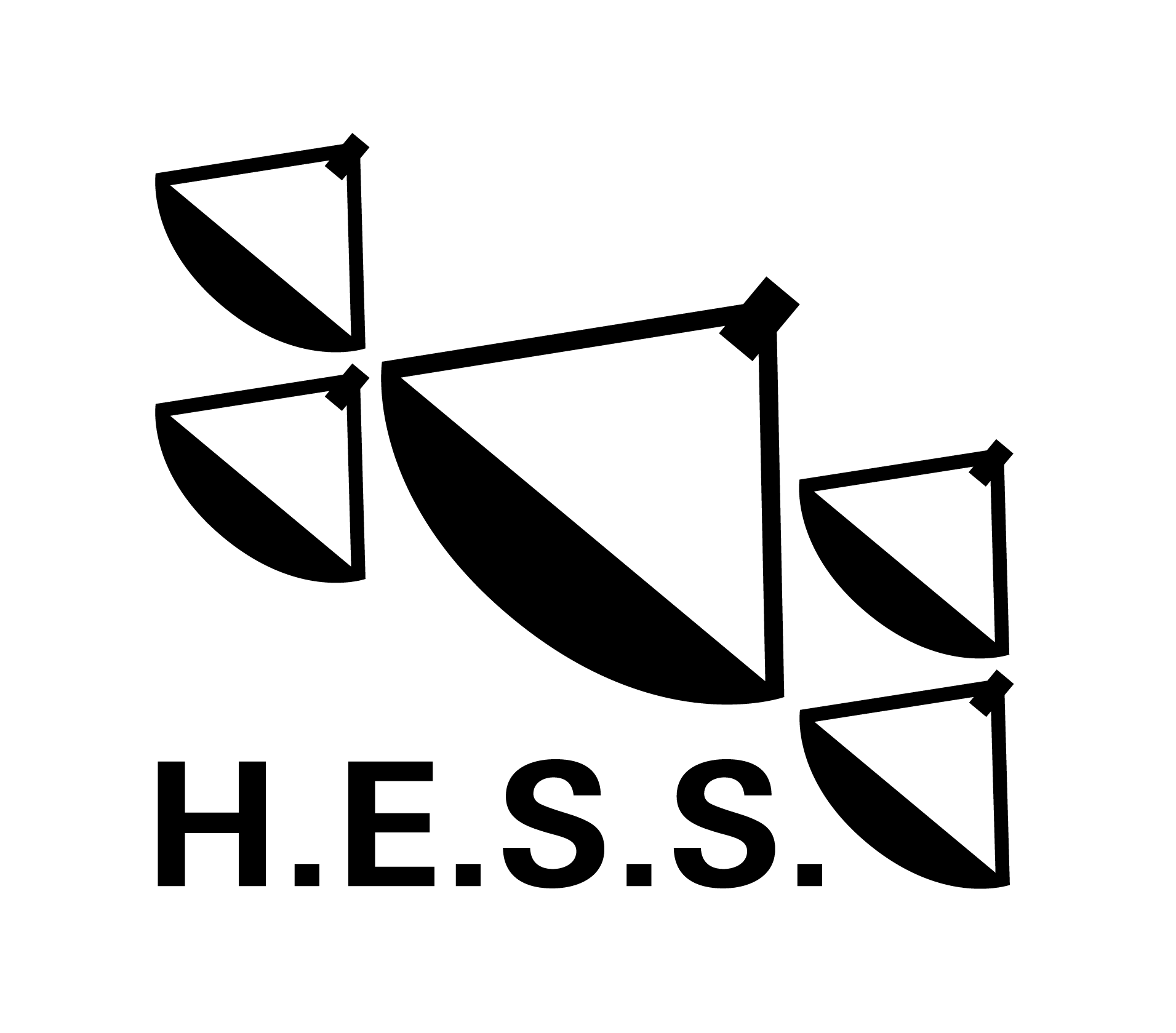 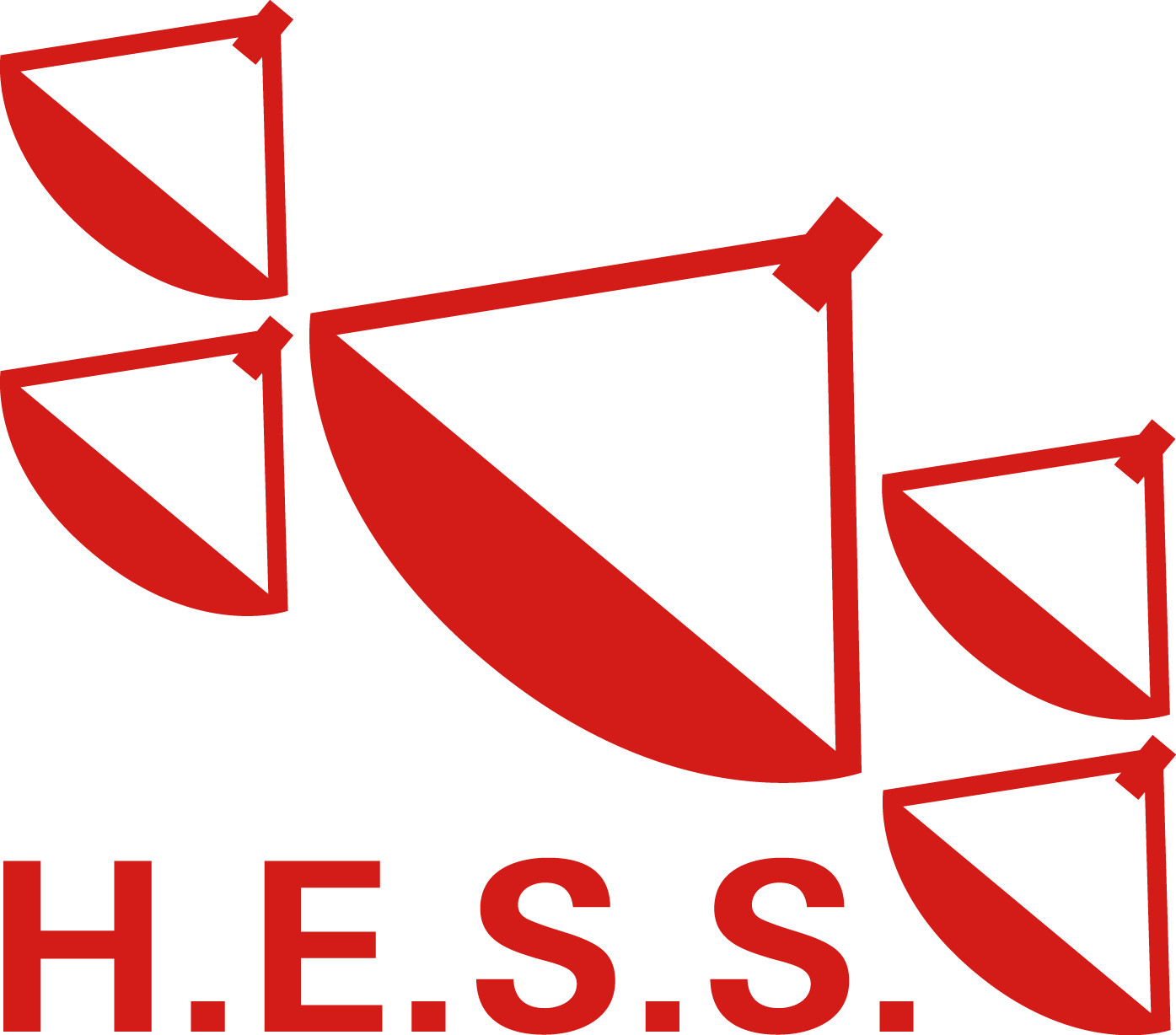 ‹#›
Image cleaning performance studies
NSB survival rate (Tailcuts cleaning + Time-based Cleaning)
Time-based cleaning:
large time and spatial scale → higher NSB survival rate
Tailcuts Cleaning:
Overall good NSB cleaning performance
loosening cut thresholds keeps more pure NSB pixels
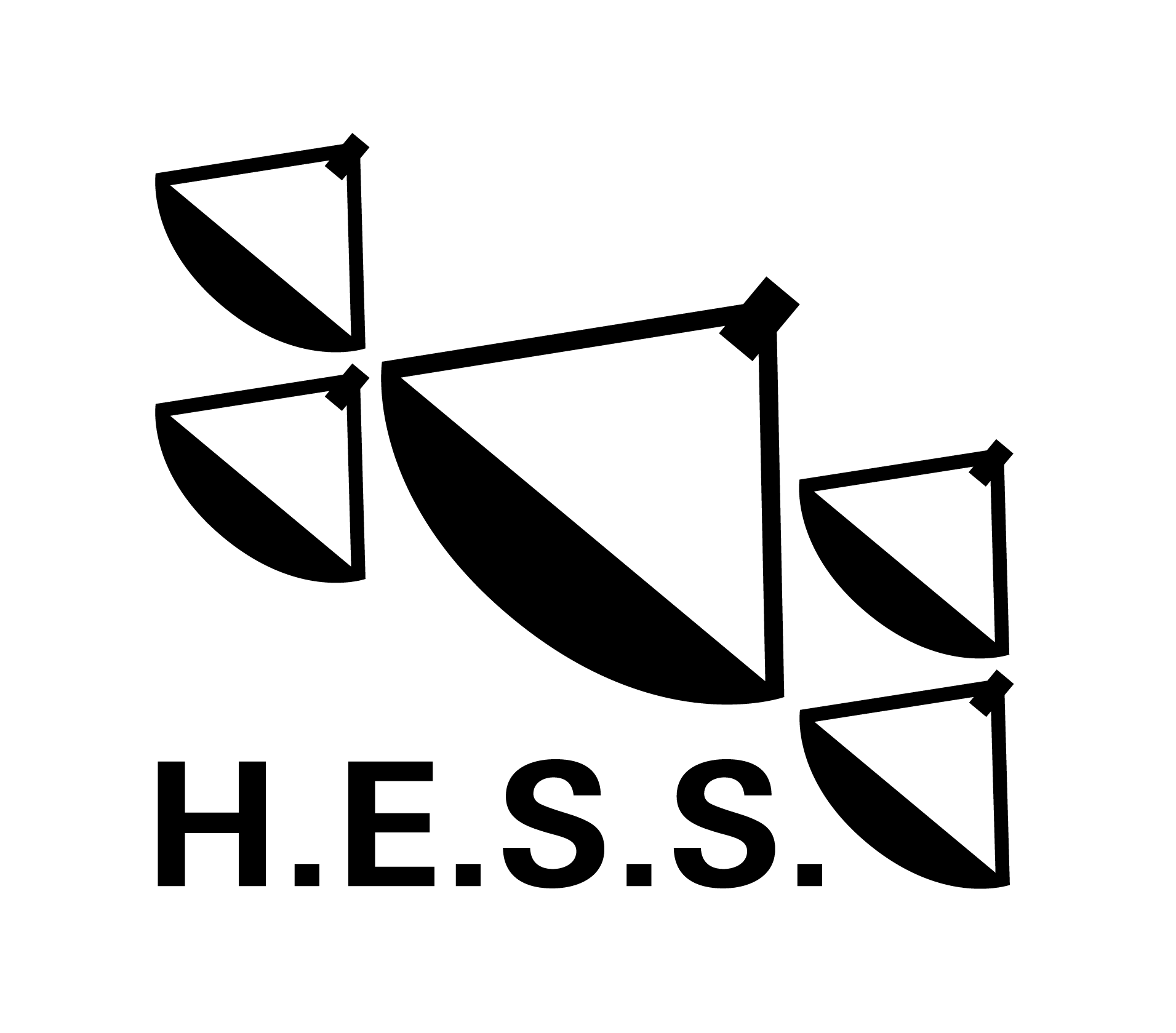 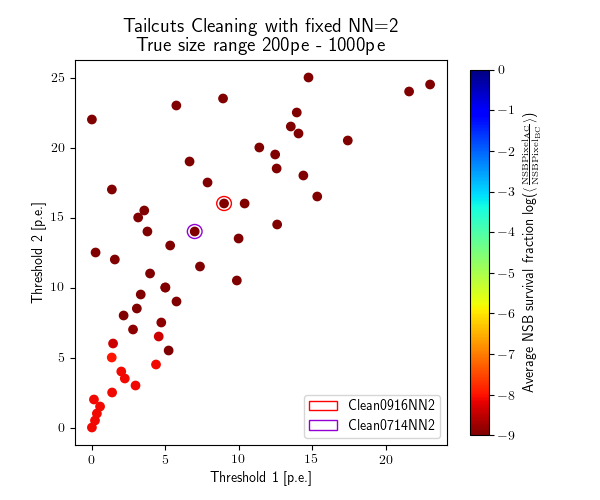 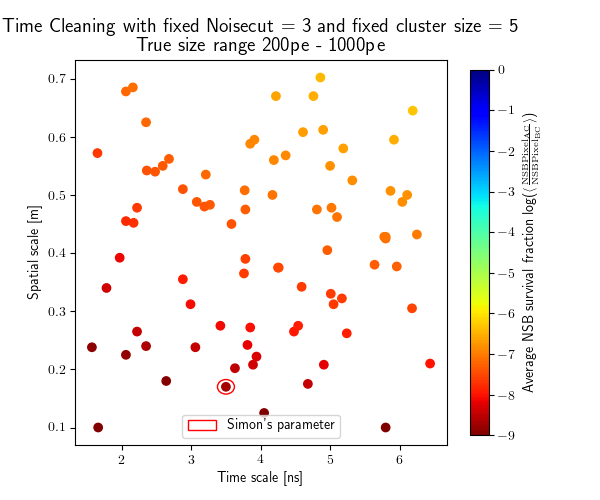 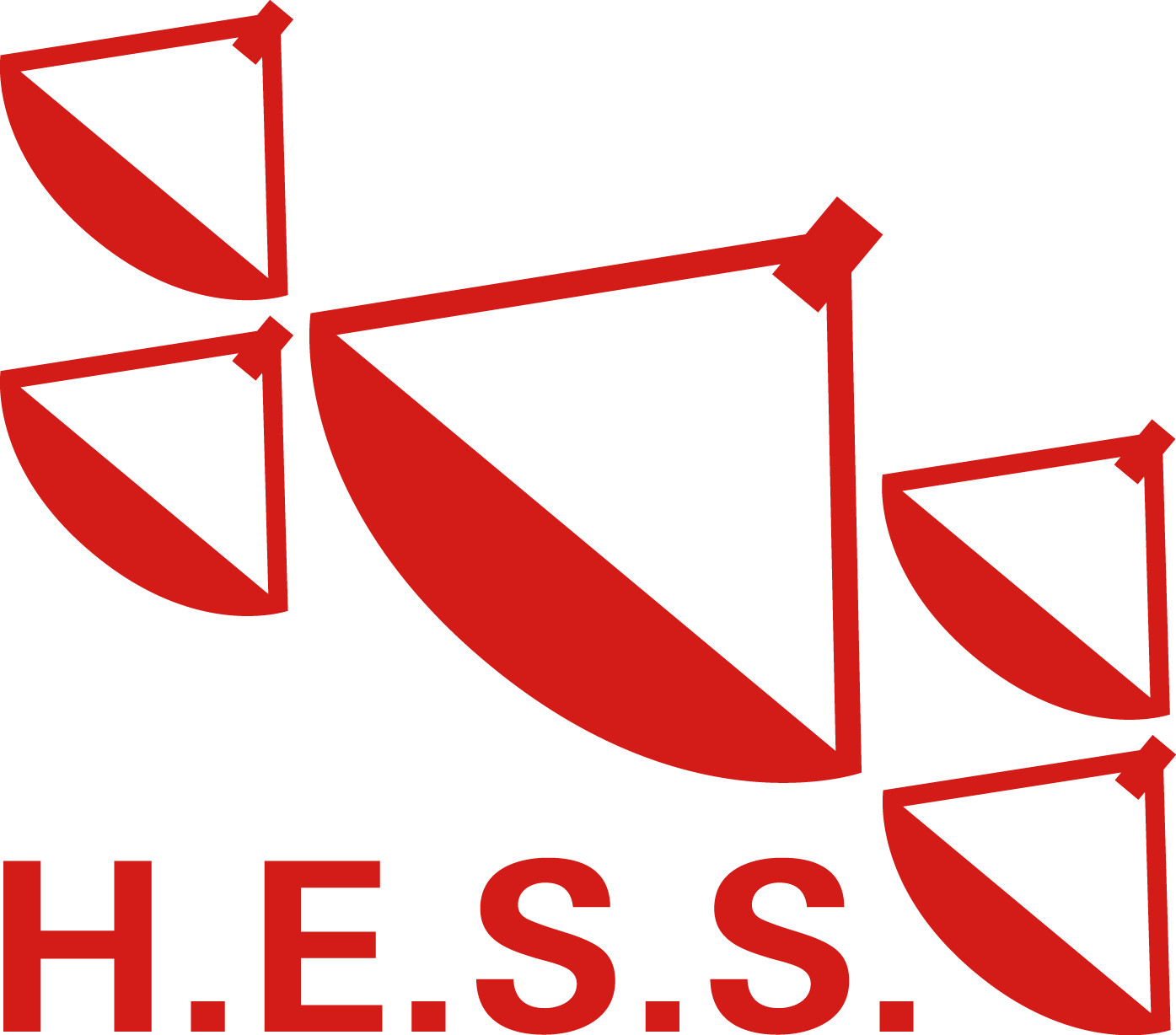 ‹#›
Time-based cleaning
Tailcuts cleaning